Coordinates in MotionA Closer Look at NATRF2022
PLSO Annual Conference
February 2024
Jeff Jalbrzikowski, P.S., GISP, CFS
Appalachian Regional Geodetic Advisor
jeff.jalbrzikowski@noaa.gov
240-988-5486
Any references to any commercially available hardware or software do not constitute an endorsement or a disapproval of any manufacturers, developers, dealers, or suppliers.

Thanks.
2
Organizational Structure
-Department of Commerce (DoC)
					(~47,000 employees)
			
			-National Oceanic and Atmospheric 						Administration (NOAA)
					
			-National Ocean Service (NOS)
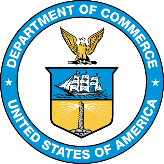 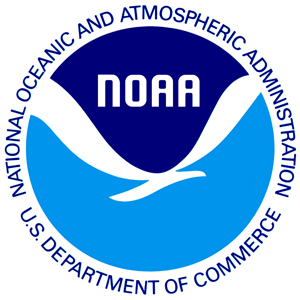 -National Geodetic Survey (NGS)
						(~175 employees)
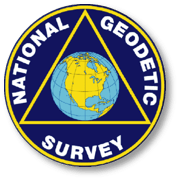 [Speaker Notes: -We are the Federal Government’s oldest scientific agency.
-part of the Executive Branch
-I know it can seem kind of strange that NGS is part of the NOS, but the origins of NGS lie with the C&GS.
-we are a “Program Office” of the NOS
Survey of the Coast – 1807
Coast Survey – 1836   in 1871 the agency was tasked by Congress with responsibility to carry geodetic control inland (>150 years)
Coast and Geodetic Survey – 1878
NGS since 1970]
Organizational Structure
We’re not USGS, we’re NGS
-Department of Commerce (DoC)
					(~47,000 employees)
			
			-National Oceanic and Atmospheric 						Administration (NOAA)
					
			-National Ocean Service (NOS)
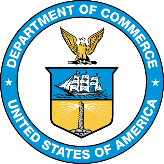 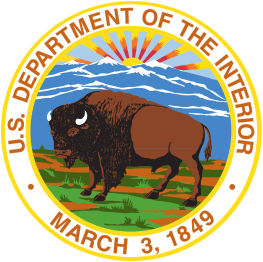 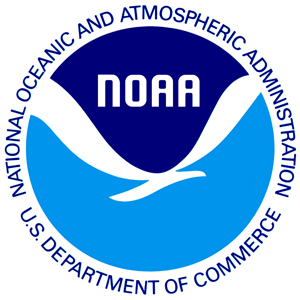 -National Geodetic Survey (NGS)
						(~175 employees)
≠
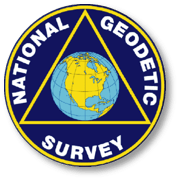 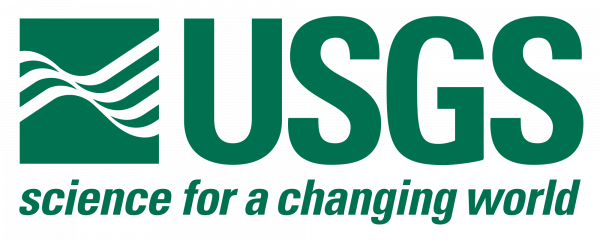 [Speaker Notes: -as you can read my slide, I like to point that out because over my 2 years at NGS I’ve seen and heard this misunderstanding quite a bit
-don’t worry! it doesn’t offend us! and we do work closely with USGS, but we are separate agencies within totally different departments of the federal government]
NGS Mission
To define, maintain and provide access to the National Spatial Reference System (NSRS) to meet our Nation’s economic, social, and environmental needs.
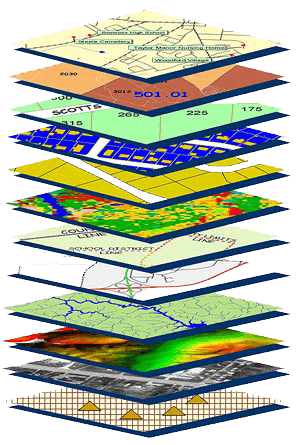 NSRS
[Speaker Notes: NGS develops and maintains the National Spatial Reference System, a national coordinate system that provides the foundation for transportation, navigation, land record systems, mapping and charting efforts, and a multitude of scientific and engineering applications

CLICK

You’ve all seen this or some similar graphic I’m sure.  That bottom layer… that’s our baby, the NSRS.]
NGS Mission
To define, maintain and provide access to the                     National Spatial Reference System (NSRS) to meet our Nation’s economic, social, and environmental needs.
access… ? = traditionally  marks/disks/objects
		 = modern and future  NOAA CORS Network (NCN)

								via OPUS
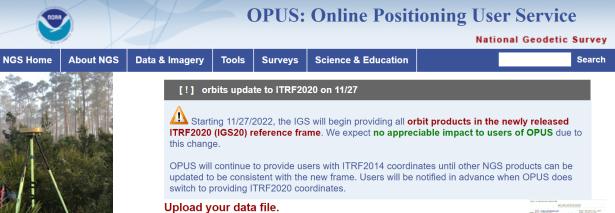 6
[Speaker Notes: Follow up thought
-like it or not, we know that the vast majority of our users are obtaining NSRS coordinates via OPUS
-while that is our plan for the future of primary access, modernized NSRS, as of now the official form of access (specifically to NAVD88) truly is to “touch brass” as they say  meaning occupy a benchmark]
NCN - NOAA CORS Network
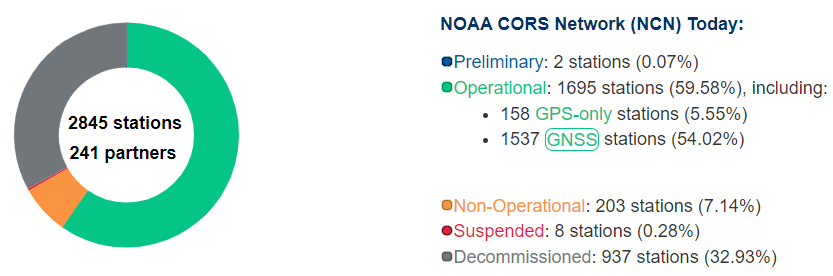 1695 sites
241 organizations
7
[Speaker Notes: What does that mean? 

Please don’t think of this as us here at NGS being some pointy-haired semantics.  We need to make distinctions about CORS when talking about all this.  If you haven’t already realized this, you’ll start to catch on today.]
CORS Networks
Global: International GNSS Service (IGS) Network

NSRS: NOAA CORS Network (NCN)

Regional: State/Municipal or Private CORS Networks
They’re all semi-coupled, not 100% overlap.
[Speaker Notes: Global: International GNSS Service (IGS) Network
The international standard since mid-1990s
Supported by IGS Analysis Centers (ACs)  NGS is one AC of seven total
Overall system sponsored by NASA
NSRS: NOAA CORS Network (NCN)
NGS processes/distributes data, but few are NGS-operated
Subset of NGS-operated CORS comprise the under construction NOAA Foundation CORS Network (NFCN)
Regional/State/Commonwealth/Local Networks
Real-Time Networks (RTN… aka “VRS”)
Currently semi-coupled to the NCN
NGS sees the future as a close coupling of other networks with the NCN so users can seamlessly and confidently work in the NSRS using their favorite regional/local CORS network]
IGS CORS Network
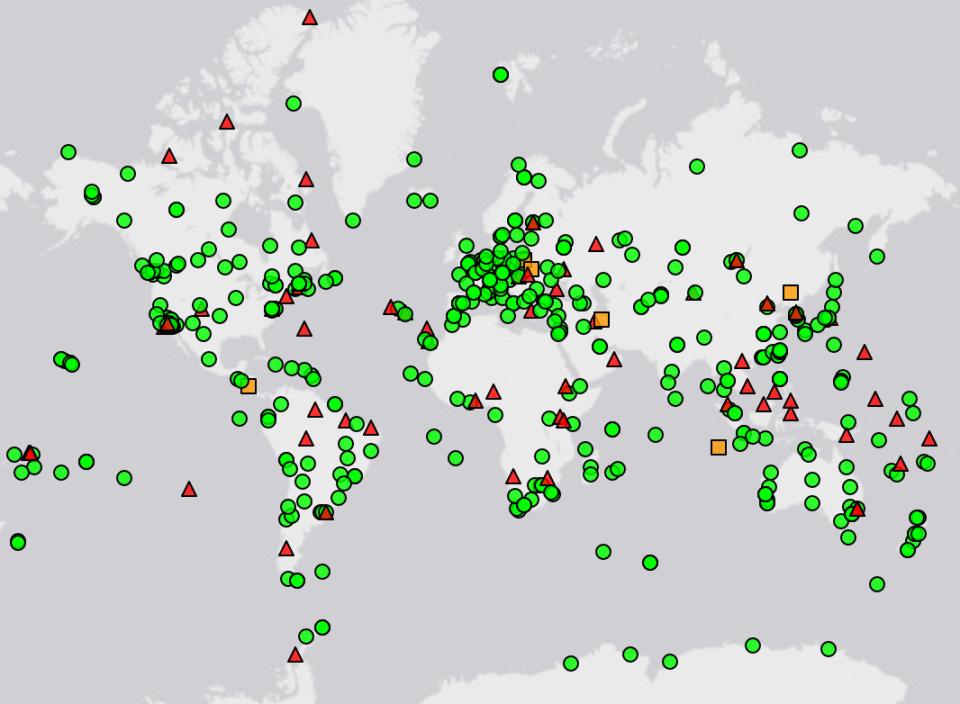 Source: https://www.igs.org/maps/#station-map
[Speaker Notes: There are several CORS Networks.
The Global Standard is  the IGS Network
IGS = International GNSS Service

The NOAA CORS Network (NCN) which consists of:
The NOAA Foundation CORS Network (NFCN), a sub-network being installed, owned, and operated by NGS 
and 2,000+ stations managed, but rarely owned by NGS

Other Regional/Local Networks (RTNs, etc.)
Currently semi-coupled to the NCN
NGS sees the future as a close coupling of these other networks with the NCN so users can seamlessly and confidently work in the NSRS using their favorite regional/local CORS network.]
NOAA CORS Network (NCN)
[Speaker Notes: -I would like to point out we have a new, official name for the network you see represented on this map, 
-The NOAA CORS Network, or NCN
CLICK
-this is neat little graphic with some stats on teh NCN you can find on our website
-below the gaphic youll find a search bar with more information]
NOAA CORS Network (NCN) in PA
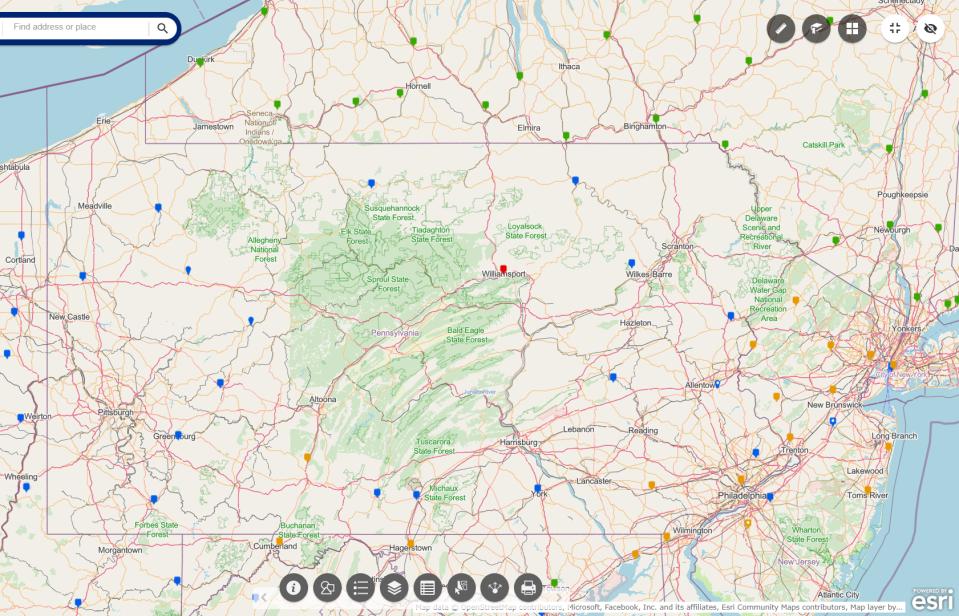 [Speaker Notes: where else but the federal government are you going to see two acronyms within one acronym?]
KeyNetGPS CORS Network
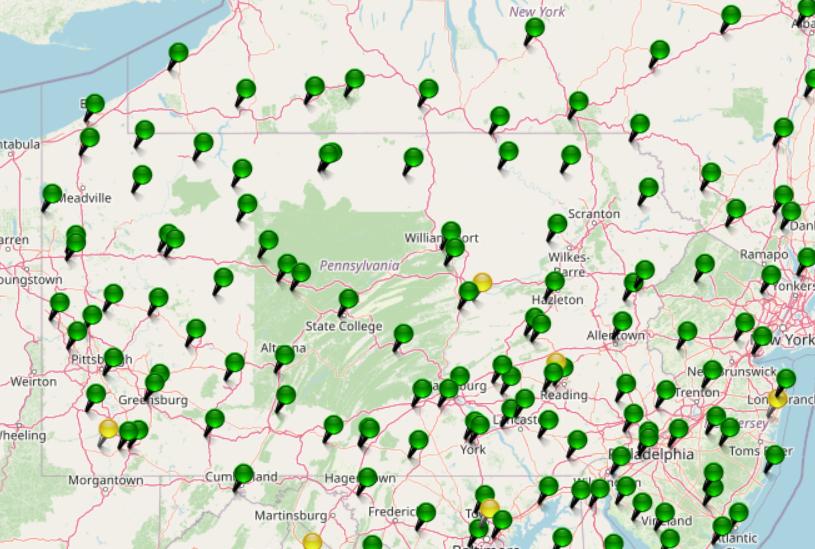 [Speaker Notes: where else but the federal government are you going to see two acronyms within one acronym?]
NOAA CORS Network (NCN) in PA
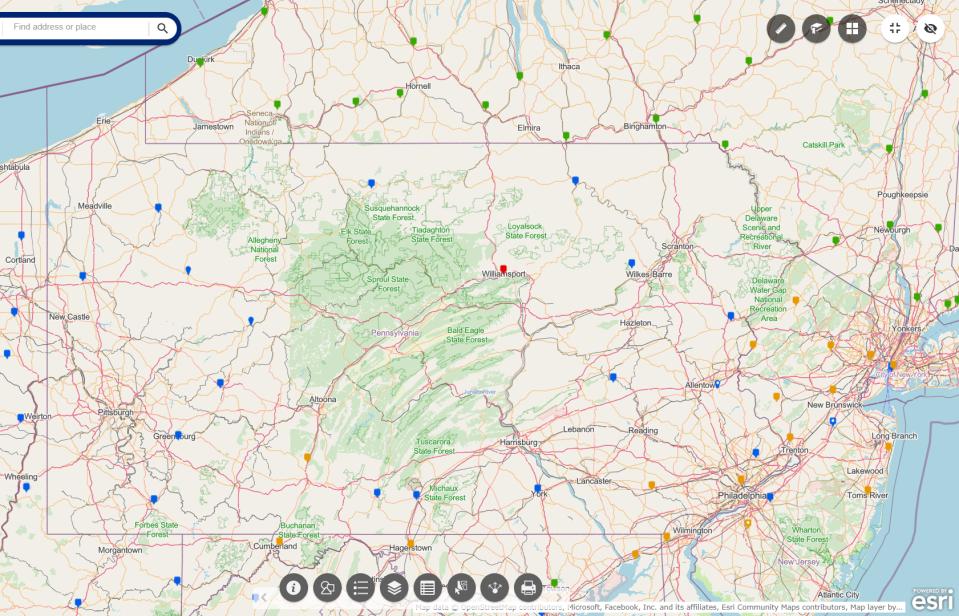 [Speaker Notes: where else but the federal government are you going to see two acronyms within one acronym?]
KeyNetGPS CORS Network
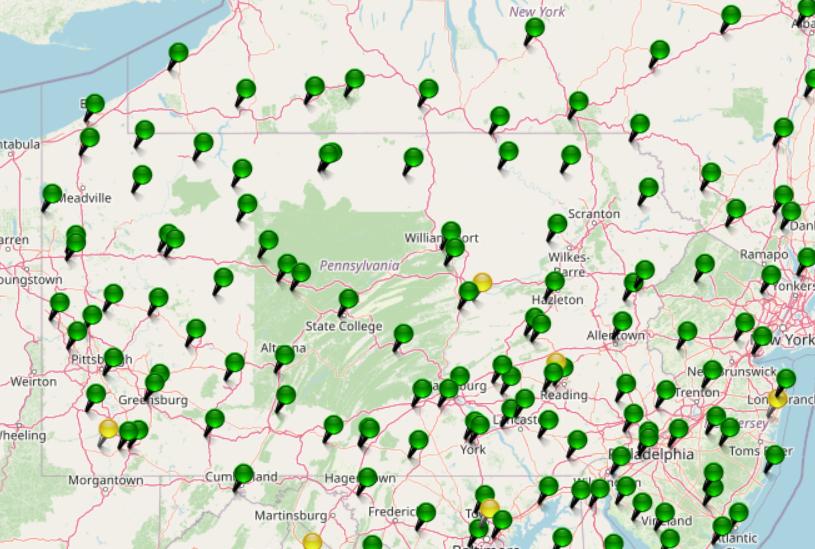 non-NCN CORS
[Speaker Notes: where else but the federal government are you going to see two acronyms within one acronym?]
Online Positioning User Service
dual frequency receiver
static observations (via RINEX  ABCD123x.24o)
30 seconds epoch/logging rate aka recording interval
OPUS Rapid Static  (OPUS-RS)
15 minutes to 2 hours of GPS data
OPUS Static  (OPUS-S)  also Beta OPUS!
same requirements as above
2 to 48 hours of GPS data
OPUS Projects  (OP)
adds session processing and network adjustment
training by NGS currently required (~12 hours)
[Speaker Notes: Currently 4 types of OPUS.
*OPUS only supports GPS constellation data, last I talked to the OPUS developer the plan for incorporation of other constellations is Jan 2021.
Rapid Static – files uploaded that are 15 minutes to 2 hours in duration are processed using an NGS software called “RSGPS”
Static - files that are 2 to 48 hours in duration are processed using an NGS software called PAGES Your coordinates are the average of three independent, single-baseline solutions,
OP and Beta OP - these are not a different processing software, just a way to tie multiple OPUS-Static solutions together and use least squares methods to adjust them all as a coherent network
**the Beta serves as a testing bed for the developers to roll out new features or improvements and get feedback from users]
NGS Products and Services
Not just OPUS
All exist in three environments:
Development (DEV) - internal testing and development
same as when you hear a company talk about an “Alpha” product
Beta - continued internal testing, open for public testing 
key features have already been vetted/tested
Production - final product, open to public use
this is what you see first when navigating our website
[Speaker Notes: I’ll be talking about OPUS today, but I need to clarify one of our processes for this to all be clear. I will also mention that this is a new-ish workflow for NGS, began in the past 8 or so years.

So all NGS Products & Services go thru this process as they are created, tested internally, open for testing by you our constituents, and then rolled out as final products.
CLICK
There’s three environments that products will exist in, listed here in the order they occur

First, a tool will be created on the “DEV” servers for internal NGS-only development, testing, and otherwise “working the bugs out”
this is the same phase as when you hear a software company or video game maker talk about their alpha products

CLICK
Next, after some level of confidence in the product is gained, it will be migrated to the Beta servers, thereby open to the public for their own testing
it’s important to note that when a product is available via our Beta page, when you use it you are indeed now a “beta tester”
key features will have already been tested in the Development environment, but it is still a beta, so as a beta tester please let us know if you have issues/complications/struggles or the like

CLICK
At some point, when all I’s are dotted and T’s crossed, the thing will be moved to the Production environment.
 by then, the tool is integrated into others, has been vetted with 2 testing phases and functions as expected, but may still continue to receive version updates by repeating this process]
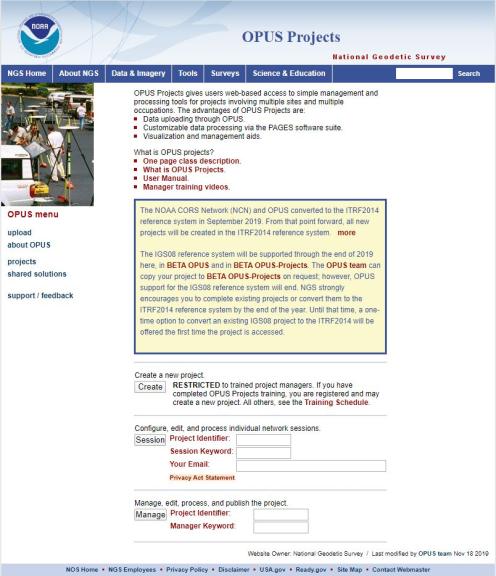 www.ngs.noaa.gov
beta.ngs.noaa.gov
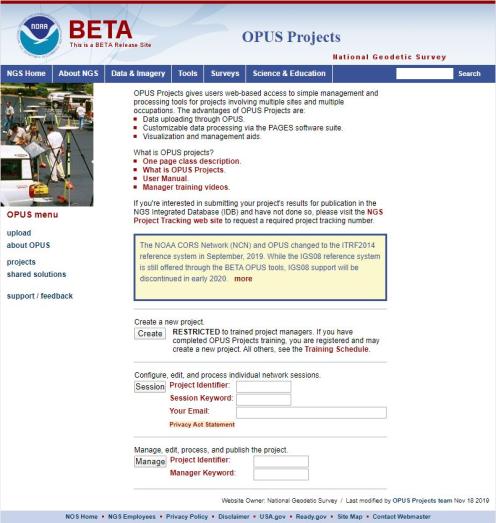 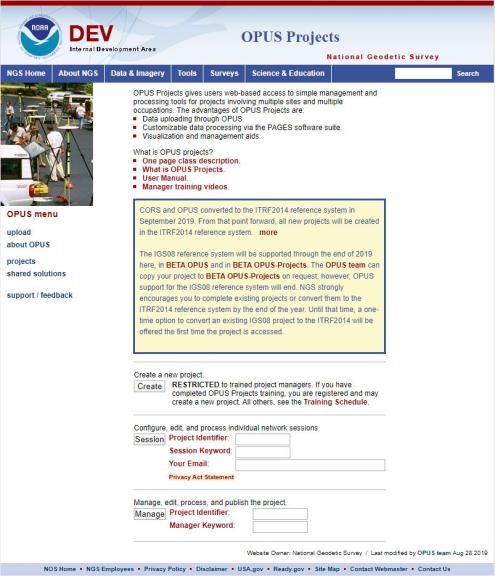 Remember, you won’t see the DEV environment…
[Speaker Notes: So here we have 3 screenshots, first here showing the Production OPUS Projects gateway page 
CLICK
Second is the Beta page, with the text here showing the URL for our Beta homepage
-How do you find that beta page?  substitute “beta” for “www”
-or most tools that have a beta will have a link to that beta platform
CLICK
Last is the Development or DEV example, which again you will not see unless via a demo from NGS personnel]
Wait… how do I get to the NGS Beta site?
www.ngs.noaa.gov

beta.ngs.noaa.gov
OPUS only processes every 30s
You can upload 5s interval data
But OPUS will trim/decimate to 30s interval
And this may result in error messages
You can even upload 1s interval data
But only shorter files, or OPUS will abort
For static, 30s yields good results
If using your commercial software, 15s can be advantageous
[Speaker Notes: Even if you’re running RTK…
You can setup your base to only log @ 30s rate
Know your equipment]
OPUS processes every 30s
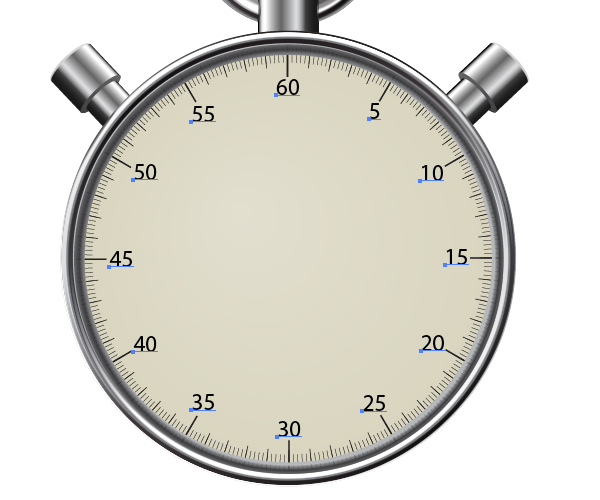 20s decimates to 60s
OPUS Rapid Static (OPUS-RS)
15 min to 2 hours
Computes atmospheric delay at up to 9 NCN CORS within 250km
Interpolates that delay to your position
Reports corrected position with standard deviation stats
5001
CORS
OPUS Solution
[Speaker Notes: -OPUS Static takes the best 3 of 5 baselines, sequentially processed, and provides you their peak-to-peak average 

sidenote
-we delivered over 1.2 million solutions in 2021, compared to in 2011 when we first broke the 200,000 solutions milestone]
OPUS Rapid Static (OPUS-RS)
15 min to 2 hours
1st creates an atmospheric delay model
2nd position calculated via a DGPS static solution
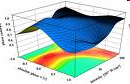 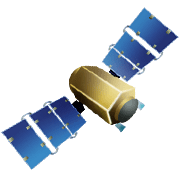 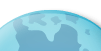 [Speaker Notes: OPUS-RS or Rapid Static performs two calculations.
1st - creates an atmospheric delay model from surrounding CORS data (white circle)
2nd - Your position is determined via a differential GPS static solution]
OPUS Static (OPUS-S)
2 to 48 hours
Best 3 of 5 baselines
Sequentially processed
Reports your peak-to-peak (P2P) average position
5001
5002
CORS
OPUS Solution
[Speaker Notes: -OPUS Static takes the best 3 of 5 baselines, sequentially processed, and provides you their peak-to-peak average 

-we delivered over 1.2 million solutions in 2021, compared to in 2011 when we first broke the 200,000 solutions milestone
-sidenote that we’ve already broken the 1.5 million mark for 2022]
OPUS Static (OPUS-S)
No correlation between your observed marks
	Low Relative Accuracy
Even if … collected simultaneously
			     … and submitted to OPUS simultaneously
OPUS-S = independent solutions
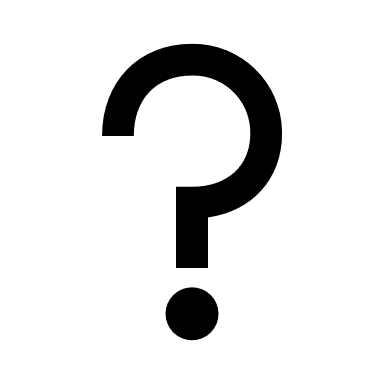 5001
5002
CORS
OPUS Solution
OPUS Projects (OP)
Distant CORS
~400-800 km
Simultaneous processing of your observed marks
Improved Relative Accuracy
Requires more field prep and office processing effort
OP = true network solutions
And of course, least squares adjustment
5001
5002
5003
5004
CORS
OPUS Solution
What’s the deal with GPSonBM?
GPS on Bench Marks
Deadline = 29 February 2024
OPUS Shared Solutions
2 OPUS-Static, ≥4 hours each
2 photos of each setup
Brief Description w/Ties
Progress Dashboard
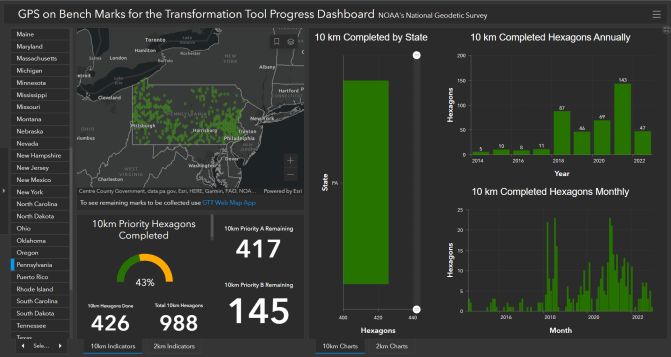 Web Map Application
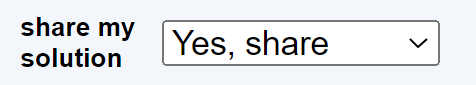 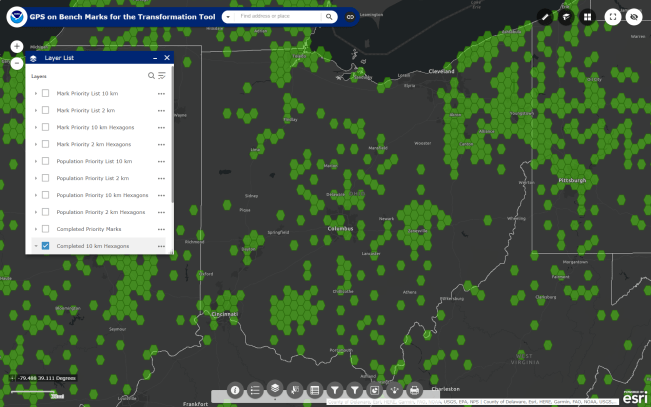 The struggle is real.
“too much field time”
“we don’t do static”
“poor site, if only we had multi-GNSS”
[Speaker Notes: Note here that the Dashboard map is separate from the Web Map Application. 
CLICK They are linked, but different tools.
If you got mixed up about this at some point, no worries, you were not the only one.
If we have had this process to submit GPSonBM for years now… why are we now putting out this option for OPUS Projects via GVX?
CLICK]
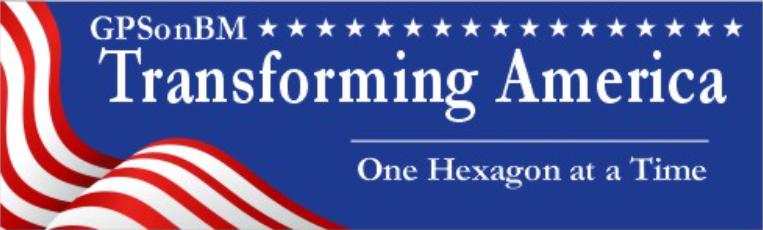 Geodetic Control – Terminology
Passive Control
All marks are passive—they sit there and hold a point
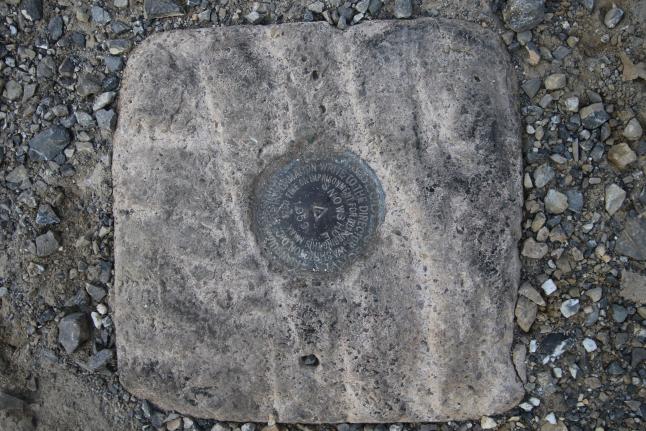 [Speaker Notes: All marks are passive!—in that they sit there doing nothing in and of themselves besides holding a point
This includes the fixed antenna mount that is a part of a CORS.

But, some marks have permanently installed equipment that enable nearly continuous observations and these are called “active” stations.]
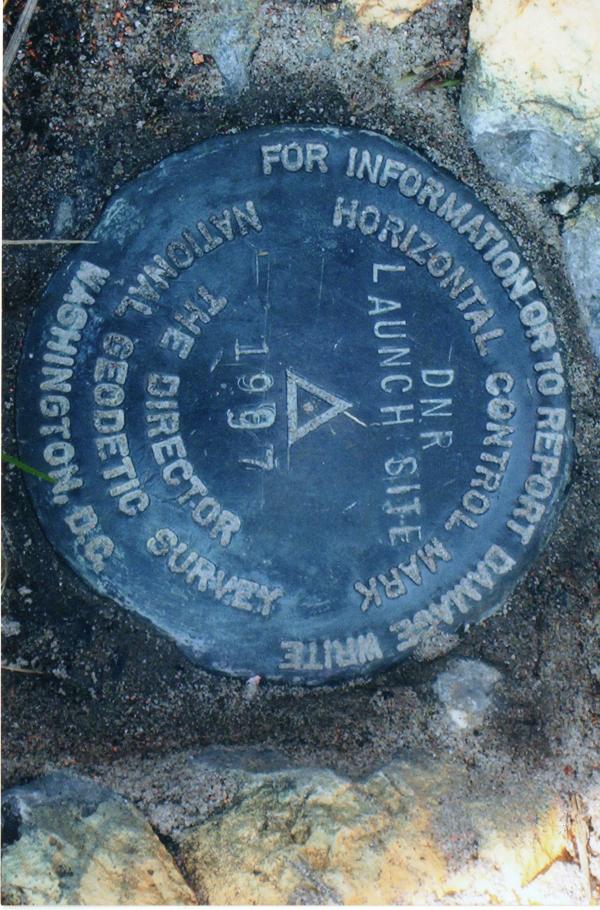 Passive Control
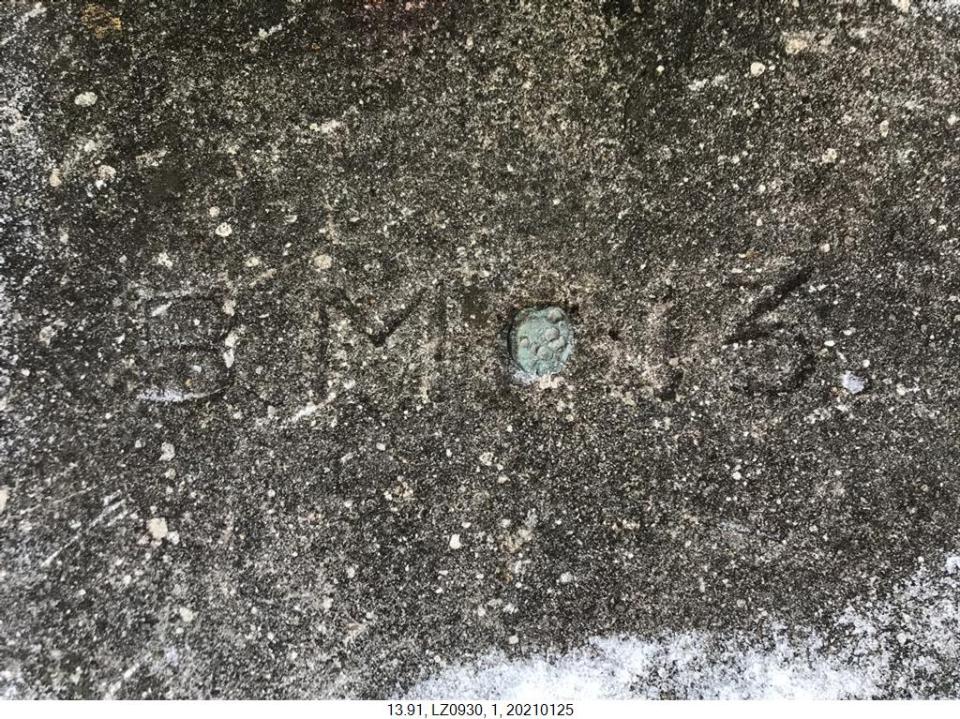 Terminology - Passive Control
[Speaker Notes: LZ0930

Lycoming County  PRR copper plug in bridge abutment
--that’s a photo from PennDOT, not sure what District Lycoming County is]
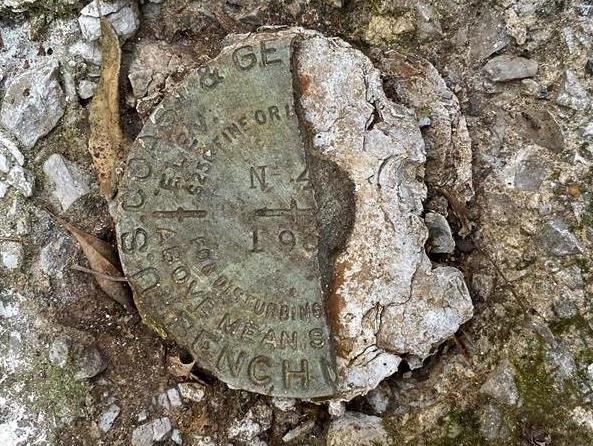 Terminology - Passive Control
[Speaker Notes: KW0392 – 
https://www.ngs.noaa.gov/cgi-bin/ds_mark.prl?PidBox=KW0392


COLUMBIA COUNTY, PA, NEAR READING COMPANY REAILROAD STATION]
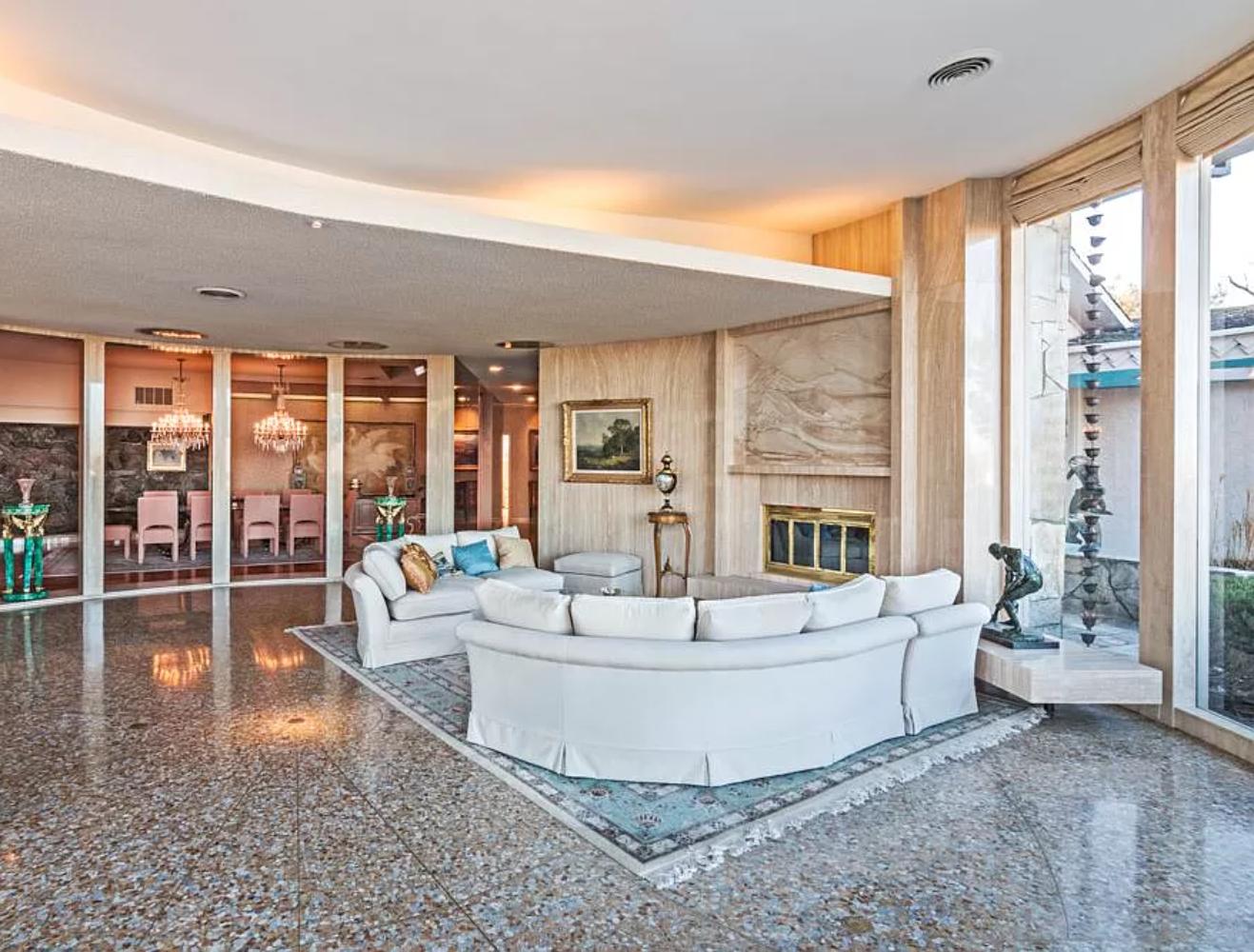 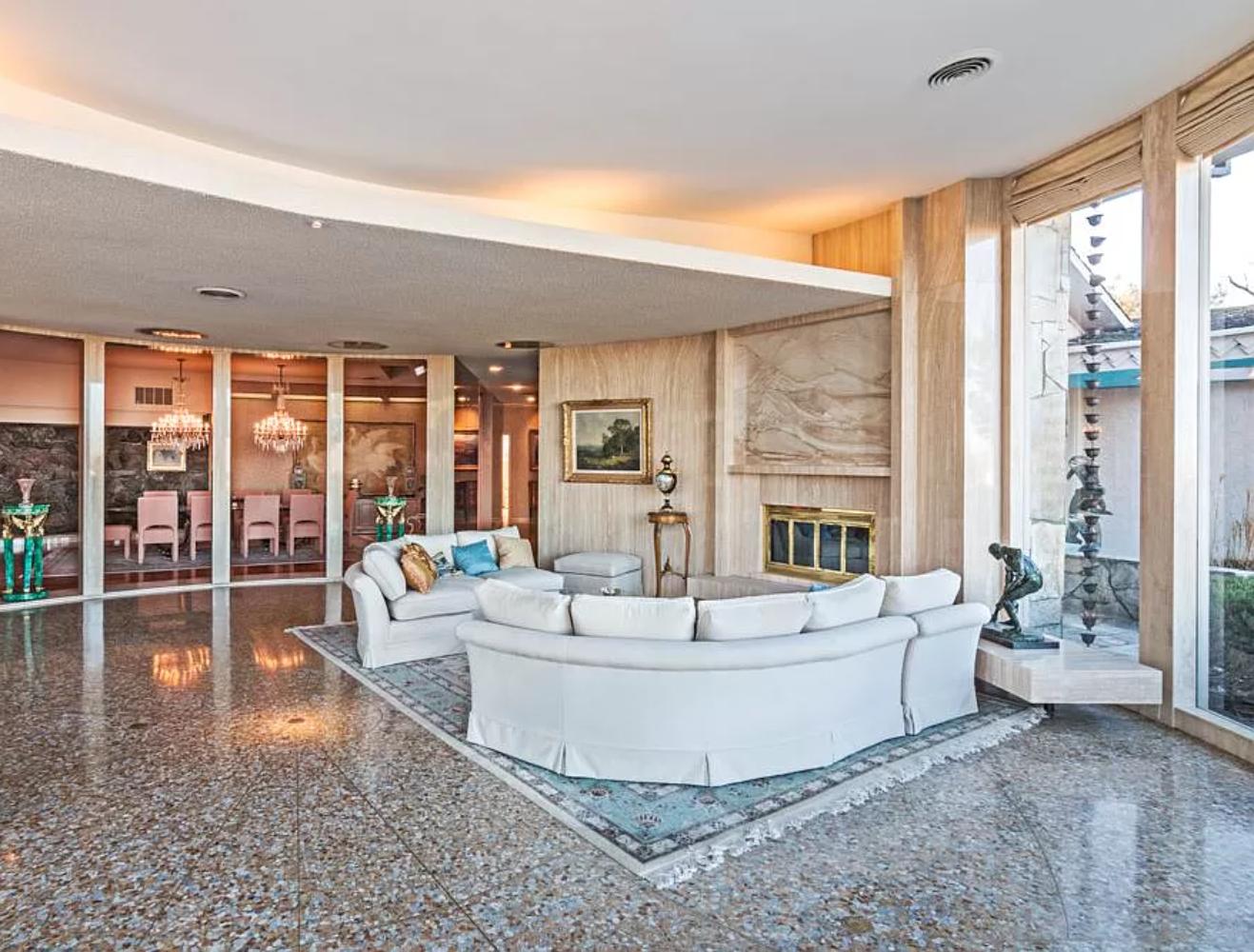 [Speaker Notes: KR1724 - https://www.ngs.noaa.gov/cgi-bin/ds_mark.prl?PidBox=kr1724

Set 1946  Washoe County, NV, about 4 miles southwest of Reno

Recovery 1958  THE STATION MARK WILL BE PRESERVED BY MR. GARCIA, AND WILL BE IN THE CENTER OF HIS LIVING ROOM. - -> BUILT AS A BROKEN WAGON WHEEL WITH THE TRIANGULATION STATION THE HUB THERE-OF. 

A STANDARD DISK STAMPED WHEELER 1946, 1958 IS BEING PROVIDED MR. GARCIA, TO PLACE IN THE FLOOR.]
Geodetic Control – Terminology
Active Control
Some marks have permanently installed equipment that enables nearly continuous observations
(they still sit there and hold a point)
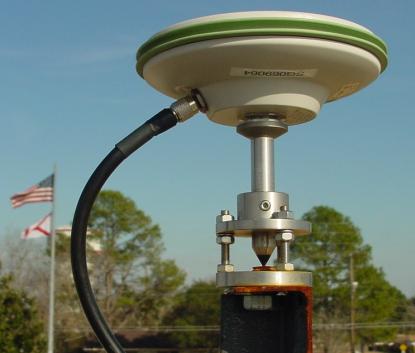 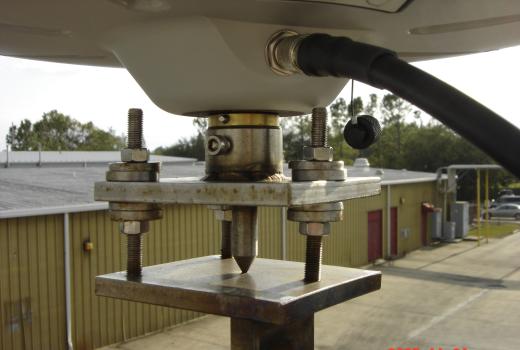 [Speaker Notes: All marks are passive!—in that they sit there doing nothing in and of themselves besides holding a point
This includes the fixed antenna mount that is a part of a CORS.

But, some marks have permanently installed equipment that enable nearly continuous observations and these are called “active” stations.]
Active Control
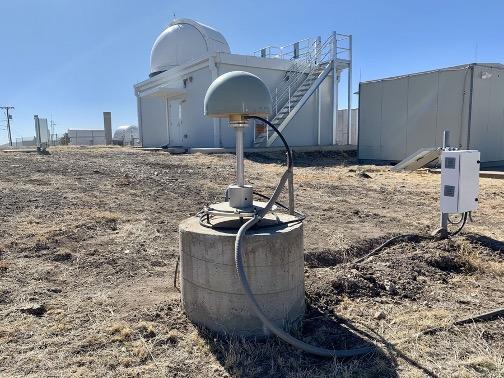 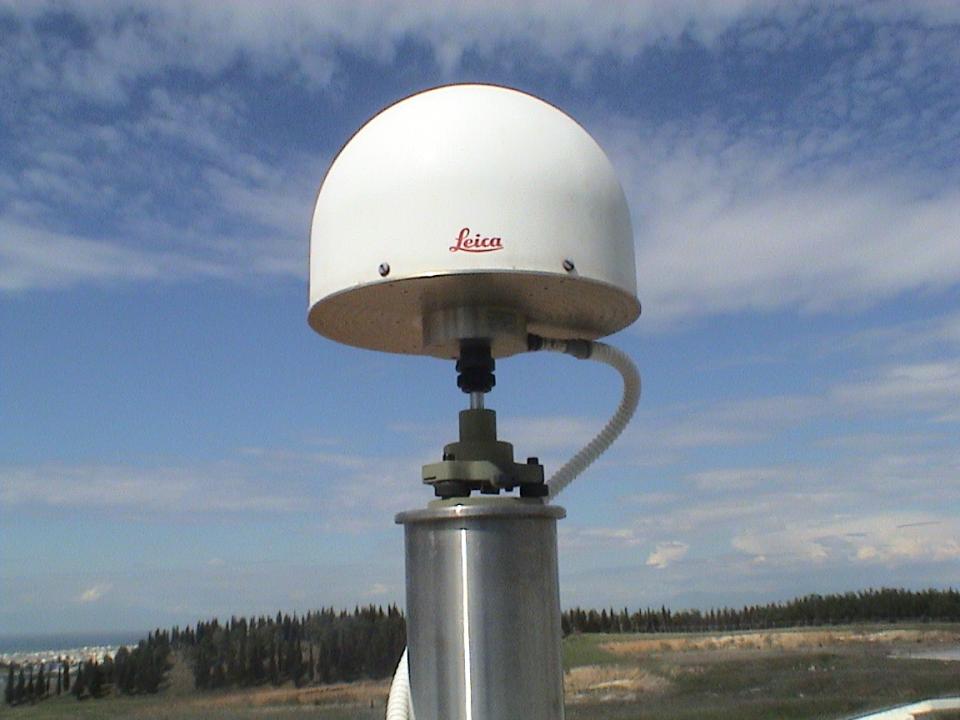 Active Control
Active Control
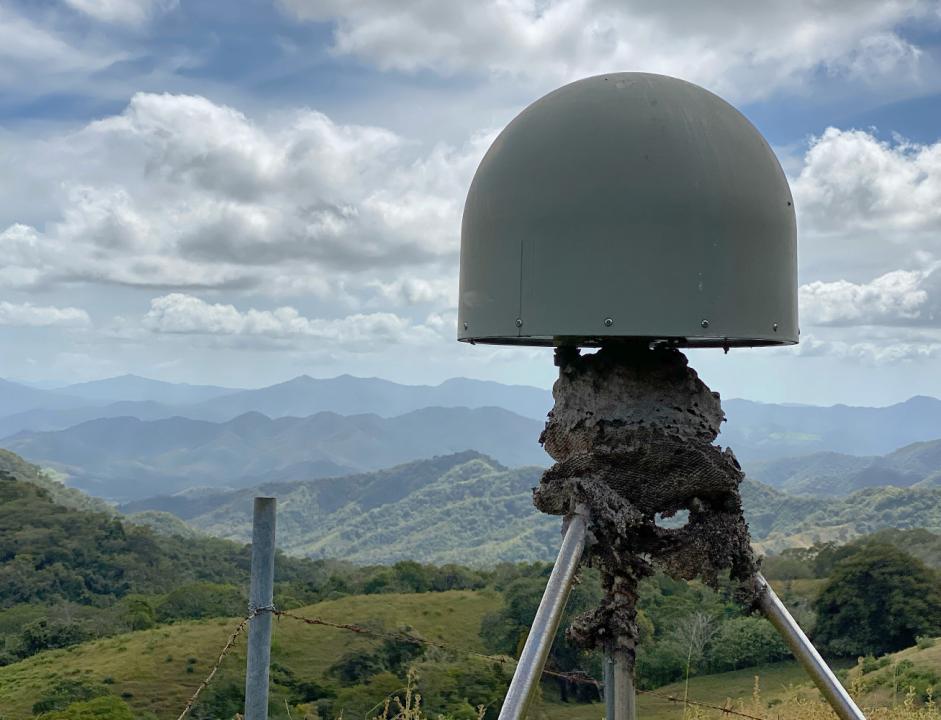 Active Control
Geodetic Control – Terminology
Active vs. Passive Control
Passive – setting up your RTK Base on existing geodetic control (e.g. Datasheet) while collecting with RTK Rover

Active – setting up your RTK Base to log data while collecting with RTK Rover then processing Base data via OPUS; or collecting with RTN/NRTK Rover
My point: surveying is still surveying
[Speaker Notes: Often the term active geodetic control has been used to mean some equipment is continuously or at least frequently collecting observations at or near a point

Yet those observations are often used to compute coordinates (often time-dependent) at a point on a mark, which, by its nature is passive]
Why OPUS Projects?
Reference Epoch Coordinates  (RECs)
You’ll get coordinates in NATRF2022 and NAPGD2022 on “day one”
Only “recent” GPS data in the IDB will get RECs 
Federal Register Notice – July 2020

GPS on Benchmarks (GPSonBM)
3 occupations @ 5 minutes each vs. 2 occupations @ 4 hours each
Multi-constellation aka “GNSSonBM”
39
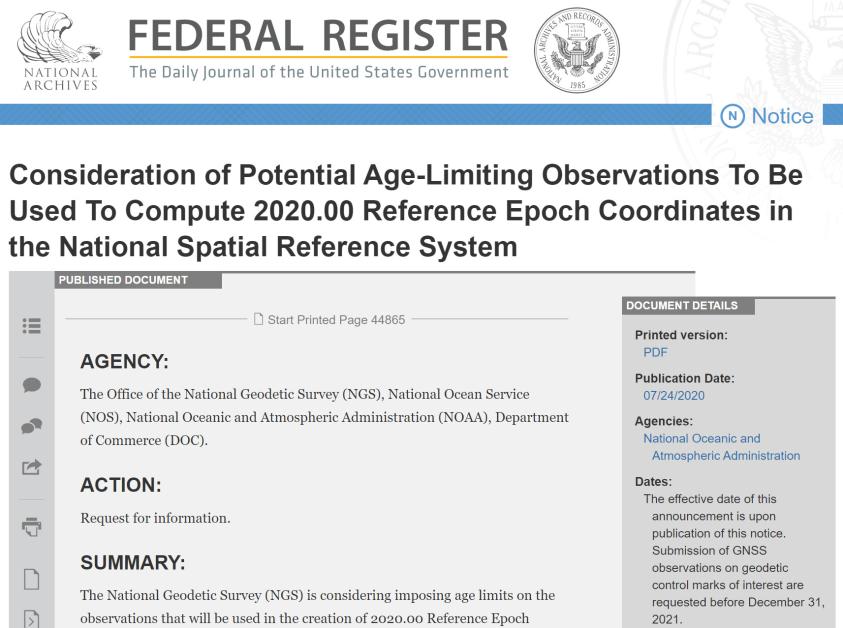 OPUS Shared vs. OPUS Projects
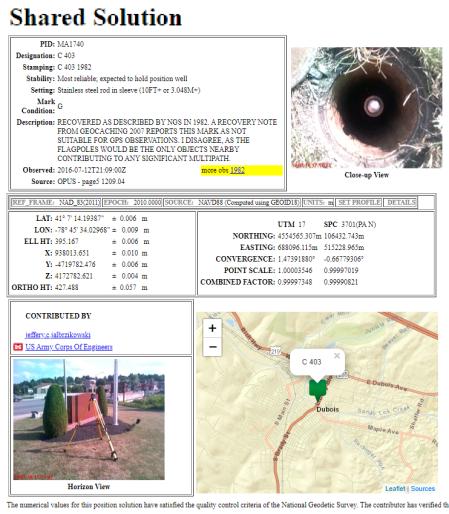 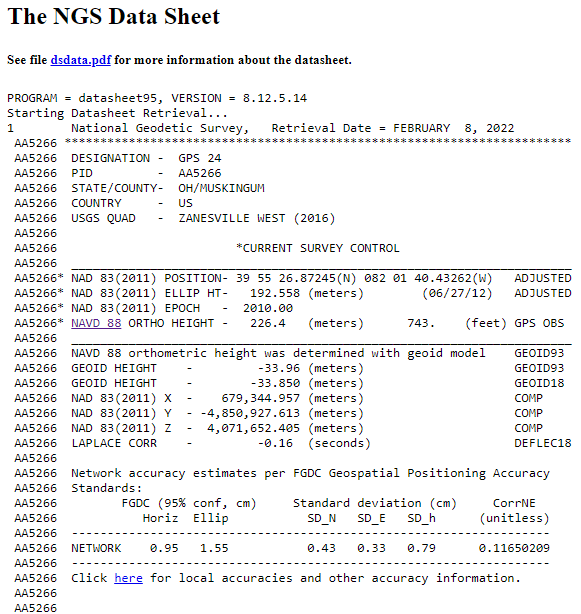 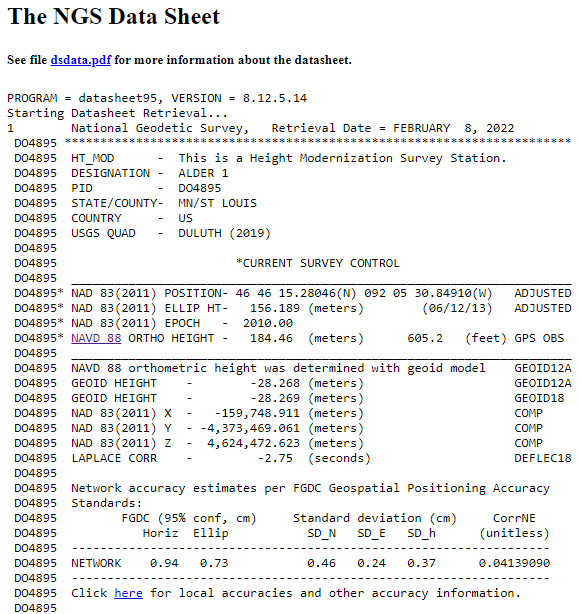 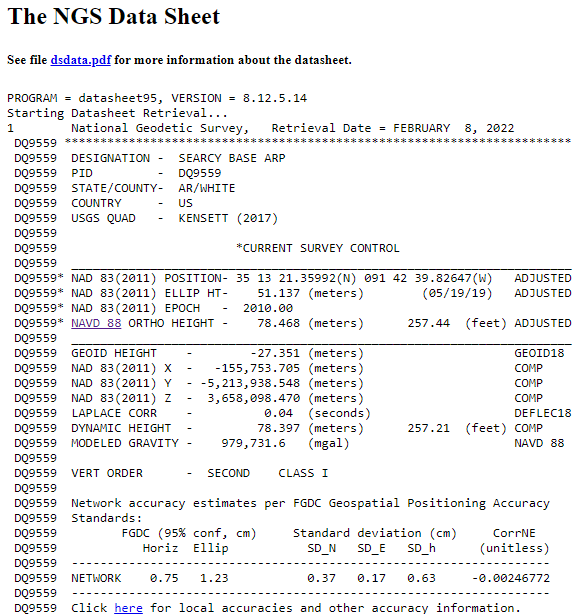 *Need 2 or more GPS datasets in our database, existing data holdings count toward that.
40
NSRS Modernization
Yes, we are delayed.
[Speaker Notes: So remember, today’s presentation is not JUST about new datums, it is about modernizing the NSRS as a whole.

You don’t know what the NSRS is?  Stay tuned, we’ll get there as we go along.]
Delayed Release of the Modernized NSRS
How long will the delay be?
Our website or newsletter is best source of projected timeframe, current estimate is middle of 2025.
Will the names stay the same?
Yes, terms containing “2022” such as “NATRF2022” and “NAPGD2022” will remain the same.
Will all previously proposed products be released along with the new datums?
No, they will not. Check out our June 2022 webinar.
hyperlink to the full FAQ
hyperlink to the Track Our Progress homepage
June 2022 webinar
Evolution of the NSRS
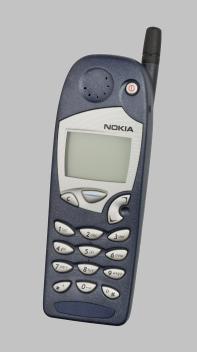 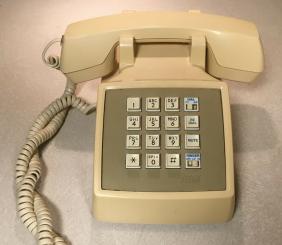 [Speaker Notes: NAD27
-like the dial of a rotary phone, you were out there spinning a theodolite around, running resections and solar shots to get a position… am I right?
-and you’d get a position, but it might not be that great, and if you set a mark then everybody wanted your data, like sharing the old party lines

NAD83(1986)
-we brought in a more accurate network, it was easier to access
-you were using an early total station and data collector, just like pushing the buttons on a touchtone phone

NAD83(2007/2011)
-the network was maturing with more CORS just like the cell towers
-just as cell phones were becoming ubiquitous, so too was the use of OPUS]
Modernized NSRS is our “smartphone”
You resisted it for a while…
It was a little cumbersome to get used to…
But soon you were hooked!
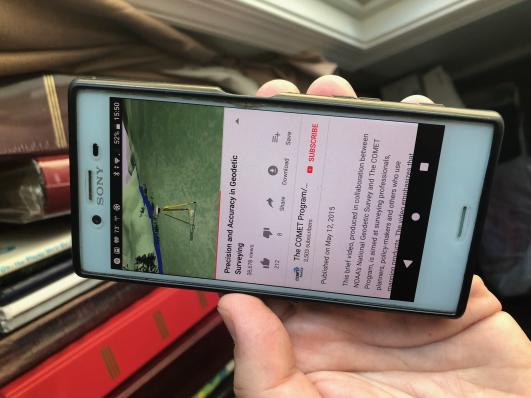 [Speaker Notes: -so if you think about the NSRS that way, then NATRF2022 is our smartphone, in more ways than one, right?
-some folks were excited to get a smartphone, but some (show of hands?) were reluctant to embrace the idea… kind of like this whole NSRS Modernization deal huh?
-some of us are excited for this development and some folks, well some are ready to retire as soon as NGS rolls this out, am I right?]
Modernizing the NSRS
Updating all NSRS coordinates
Replace existing datums with new datums
Replacing existing SPCS83 with new SPCS2022
Accounting for coordinates changing with time
Improving NGS products and services
Simplifying customer contributions
Making the NSRS:
More accurate
More accessible
More efficient
begins
Rollout in
2025
Positional Components of 
the NSRS
Geometric
aka “Horizontal”
Latitude, Longitude, Ellipsoid Height
Geopotential
aka Orthometric Height
aka “Elevation”
NAD83
NAVD88
[Speaker Notes: -geometric component is latitude, longitude, and ellipsoid height
-geopotential component is combined with the geometric components to calculate an ortho height or capital H]
NATRF2022
North American Terrestrial Reference Frame of 2022
will replace
NAD83
North American Datum of 1983
Technically, not just NATRF2022 but also its 3 sister TRFs…
Four TRFs for Modernized NSRS
North American Terrestrial Reference Frame of 2022
	(NATRF2022)

Pacific Terrestrial Reference Frame of 2022
	(PATRF2022)

Caribbean Terrestrial Reference Frame of 2022
	(CATRF2022)

Mariana Terrestrial Reference Frame of 2022
	(MATRF2022)
Terrestrial Reference Frame?
Existing, accepted terminology
International TRF
first realization of the ITRF was 1992
NATRF2022 will be based on ITRF2020

“Horizontal Datum” - misnomer for NAD83
Really is a Geometric Reference Frame
[Speaker Notes: -Where do you see an Epoch right now in NGS data?
CLICK

Datasheets! there you see the epoch of 2010.0
and of course OPUS Solution Reports!

note that in blue over there on the right you’ll see another epoch, in the ITRF, which I will explain later on]
International Terrestrial Reference Frame
(ITRF)
Is native coordinate system for NCN.
Is what OPUS uses.
Is what most of world uses.
Is what NGA aligns WGS-84 to.
[Speaker Notes: So what is that acronym, ITRF?
-it is a global reference frame, the most widely adopted one, or the “gold standard” or the “Cadillac” or what-have-you
-ITRF is the internationally recognized standard
-who realizes the ITRF? well, NGS contributes to the realization but
CLICK
-The IERS is in responsible charge of defining, realizing and promoting the ITRF
-and the ITRF was formally adopted by the…yes, more acronyms
CLICK
 IUGG some years ago]
ITRF concept
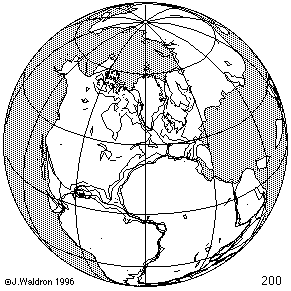 Watch the grid!
Epoch:
[Speaker Notes: Ok, now ITRF mentioned a couple slides ago.
Most simplistic way to explain ITRF is to watch this animation.
This is a very loose representation/visualization of what the ITRF is, a characterization only.]
Four TRFs for Modernized NSRS
North American Terrestrial Reference Frame of 2022
	(NATRF2022)

Pacific Terrestrial Reference Frame of 2022
	(PATRF2022)

Caribbean Terrestrial Reference Frame of 2022
	(CATRF2022)

Mariana Terrestrial Reference Frame of 2022
	(MATRF2022)
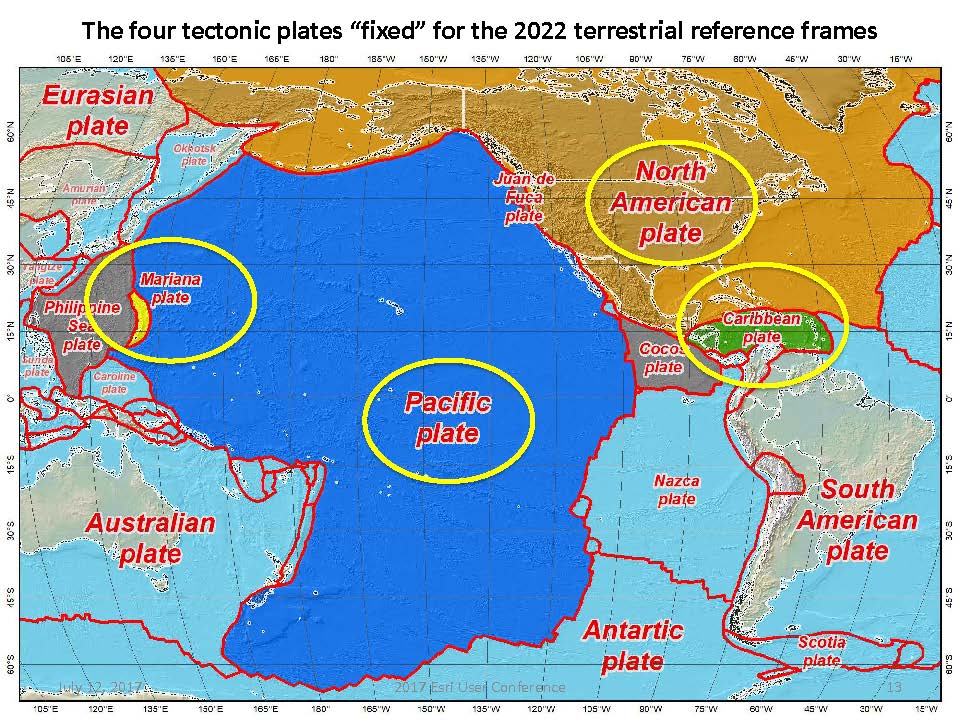 Plate Rotation visualized
Drift…
[Speaker Notes: -these are ground-level horizontal velocities
-the arrows illustrate the positions and velocities of CORS plotted in ITRF2014
-our scale is on the left there, with that arrow representing 20mm of motion per year
-so right thru Ohio it’s a little cluttered but we’re seeing arrows about that length so about 2cm/20mm per yr
-what do we notice about the direction of these arrows?
-they look rotational, don’t they?
CLICK HERE
-Note the arrows in California do not conform to the rotation… those are CORS on a different PLATE which is moving in a different direction
CLICK HERE
-so when you look at those arrows you can see the rotation, but the point of rotation is obviously off the map, way down below the screen right?
-that point is what’s known as an Euler Pole]
Plate-Fixed NSRS TRFs
ITRF
Frame = constant
NA Plate = rotating
NATRF
Frame = rotating
	(relative to ITRF)
NA Plate = constant
	(relative to NATRF2022)
[Speaker Notes: We say “NATRF2022” is “fixed” to the N.A. Plate, making it a “plate fixed” frame

-the frame is constant to itself, but rotating within ITRF, and moving in a different direction than the other 3 frames]
ITRF – constant frame, rotating plate
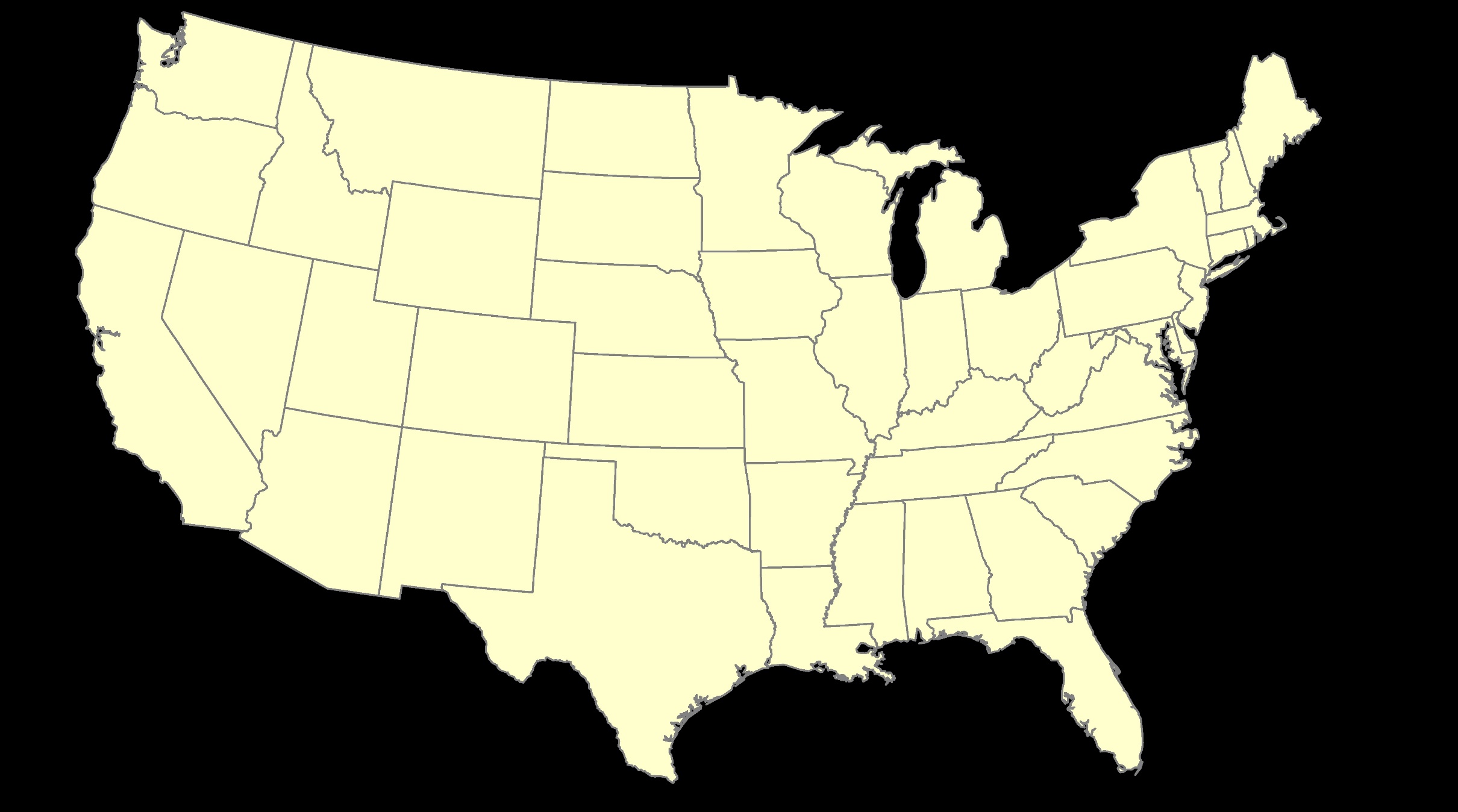 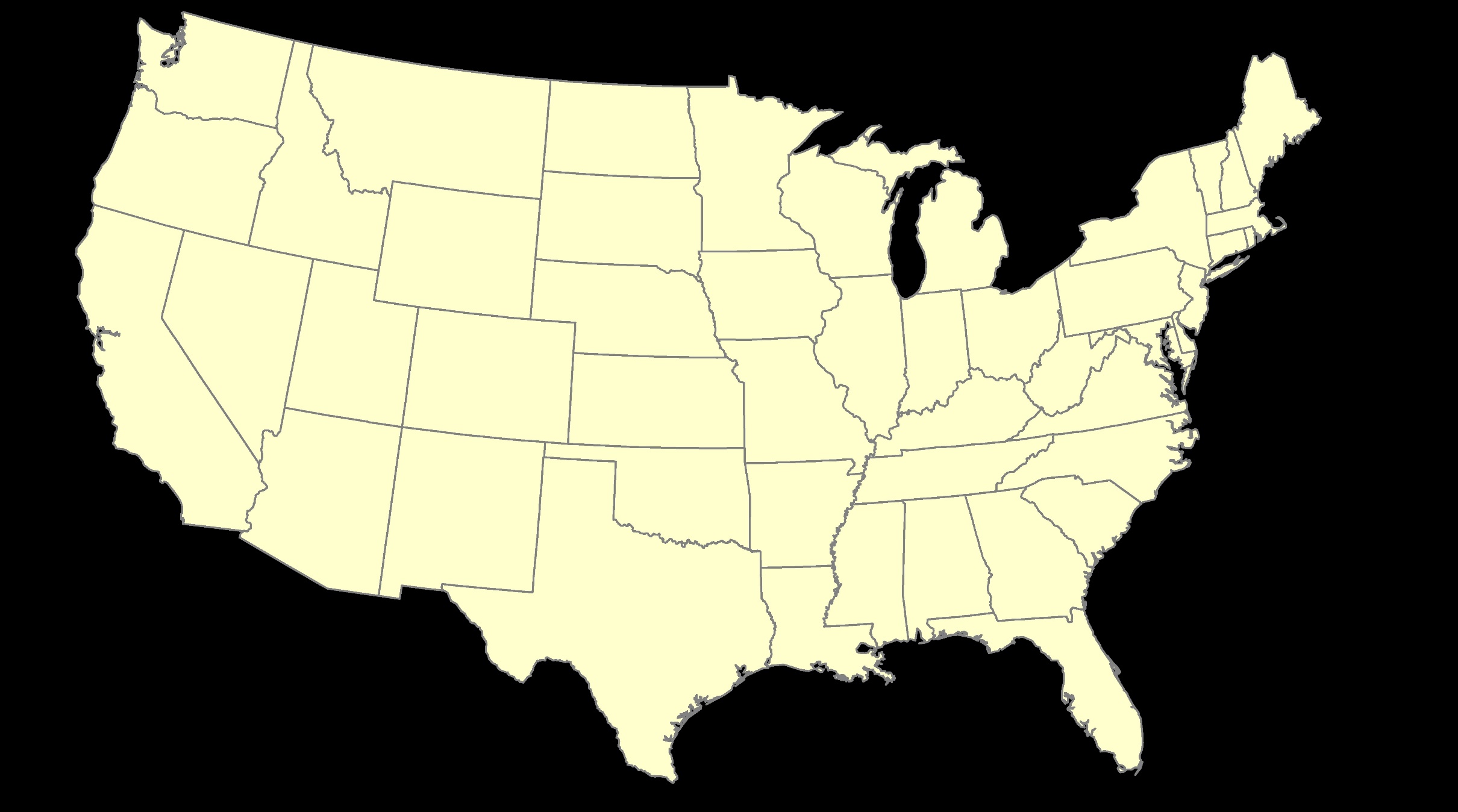 NATRF – rotating frame, constant with plate
Plate-Fixed
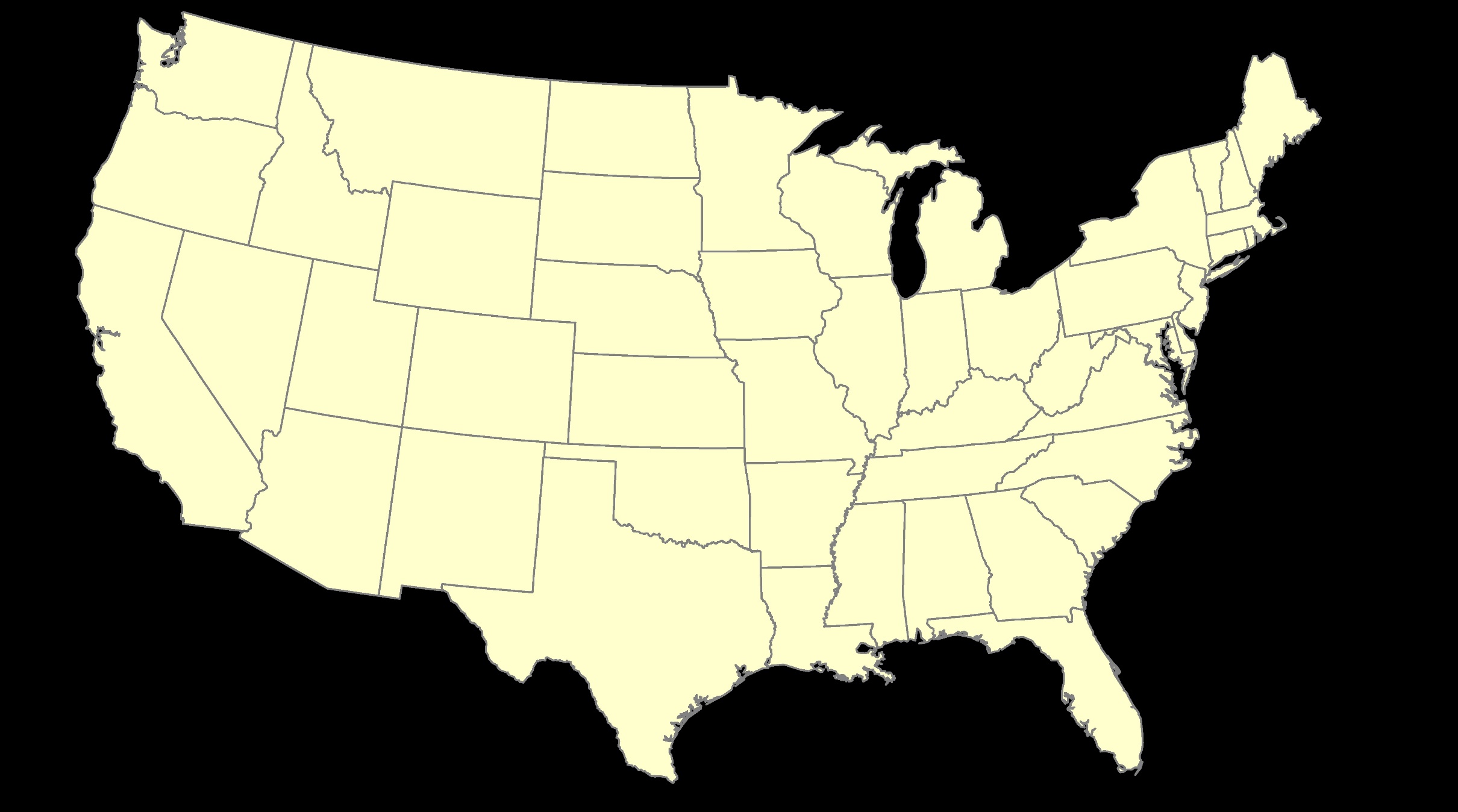 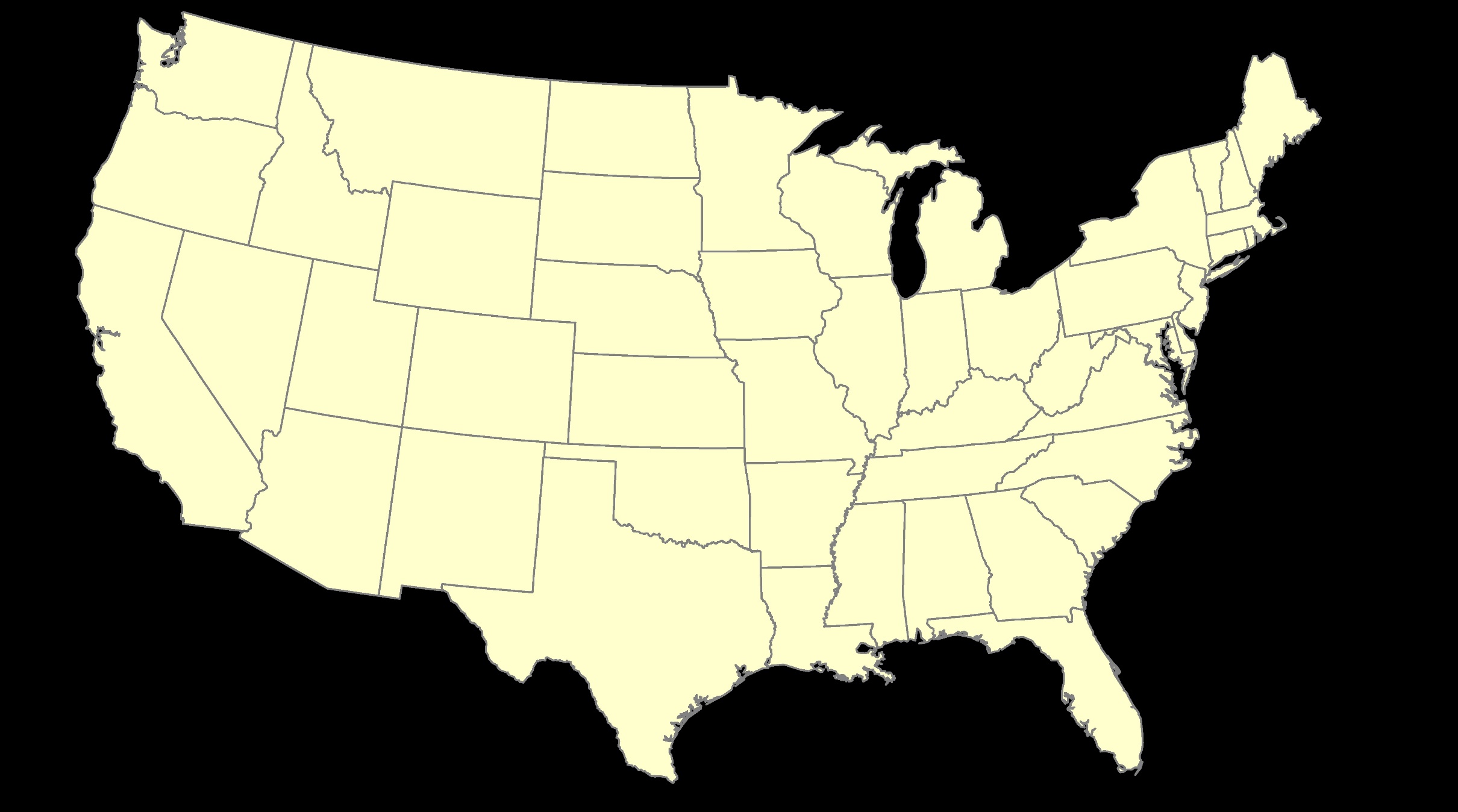 if you know epoch
ITRF or NATRF – your choice if you know epoch
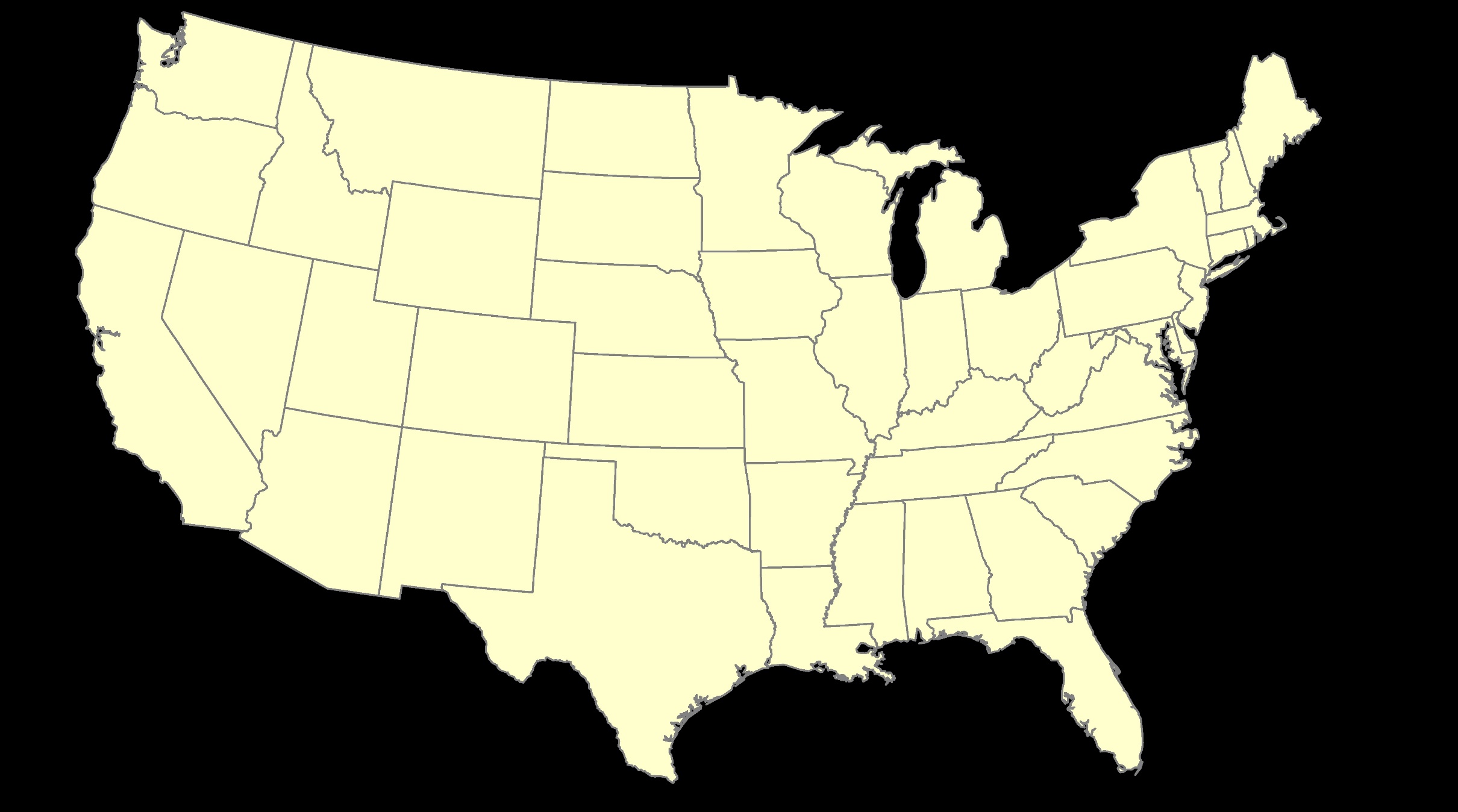 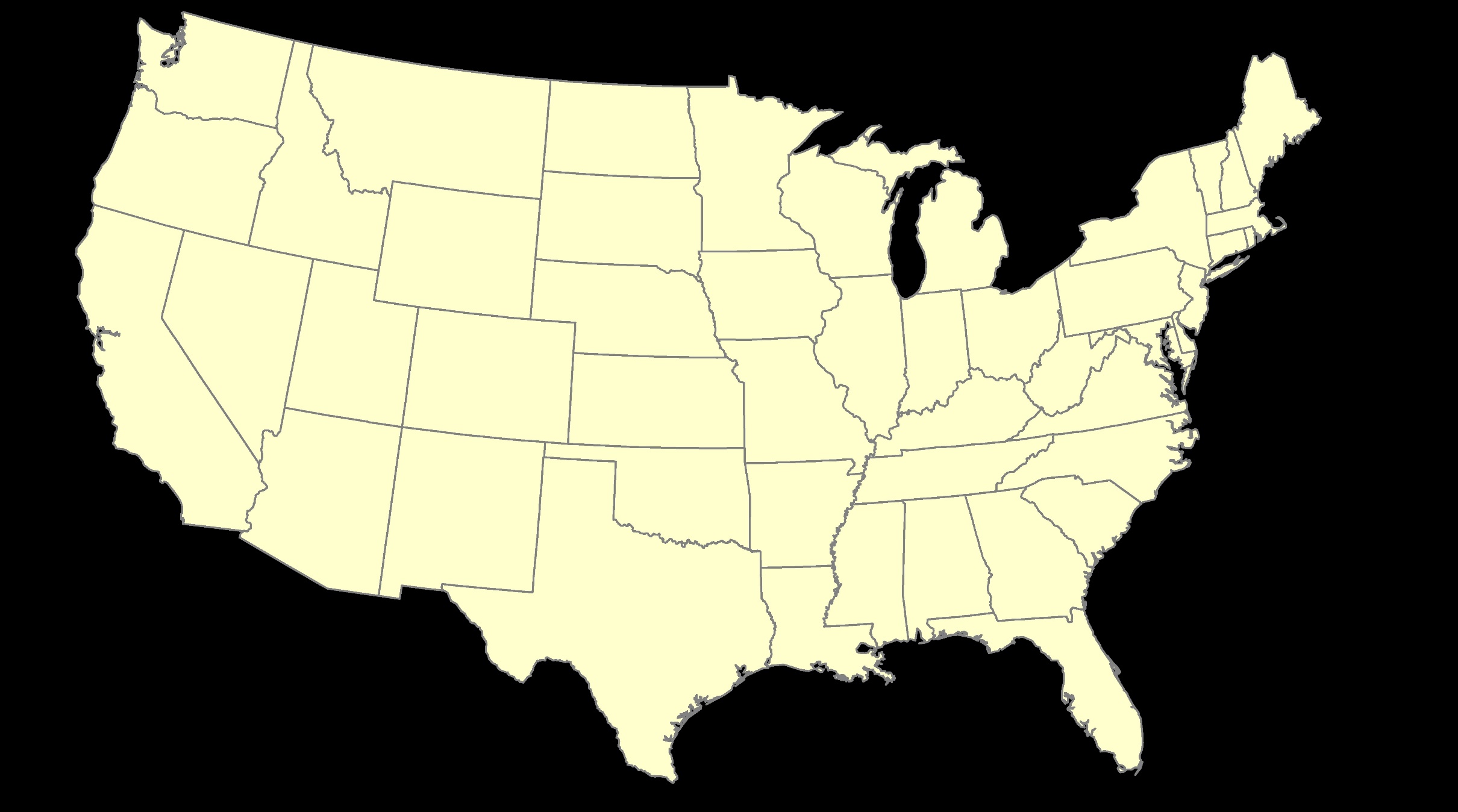 But how?
Decades of continuously logged GPS data from the NOAA CORS Network (NCN).
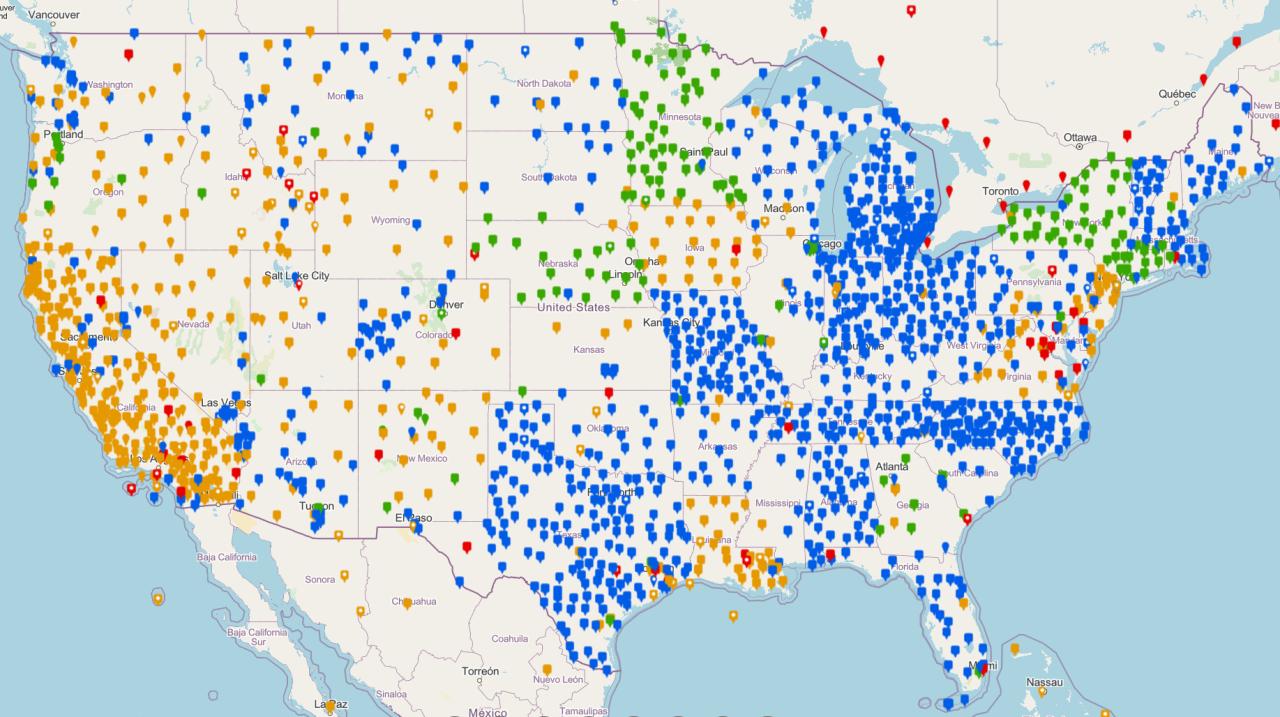 NOAA CORS Network (NCN)
NATRF – rotating frame, constant with plate
Plate-Fixed
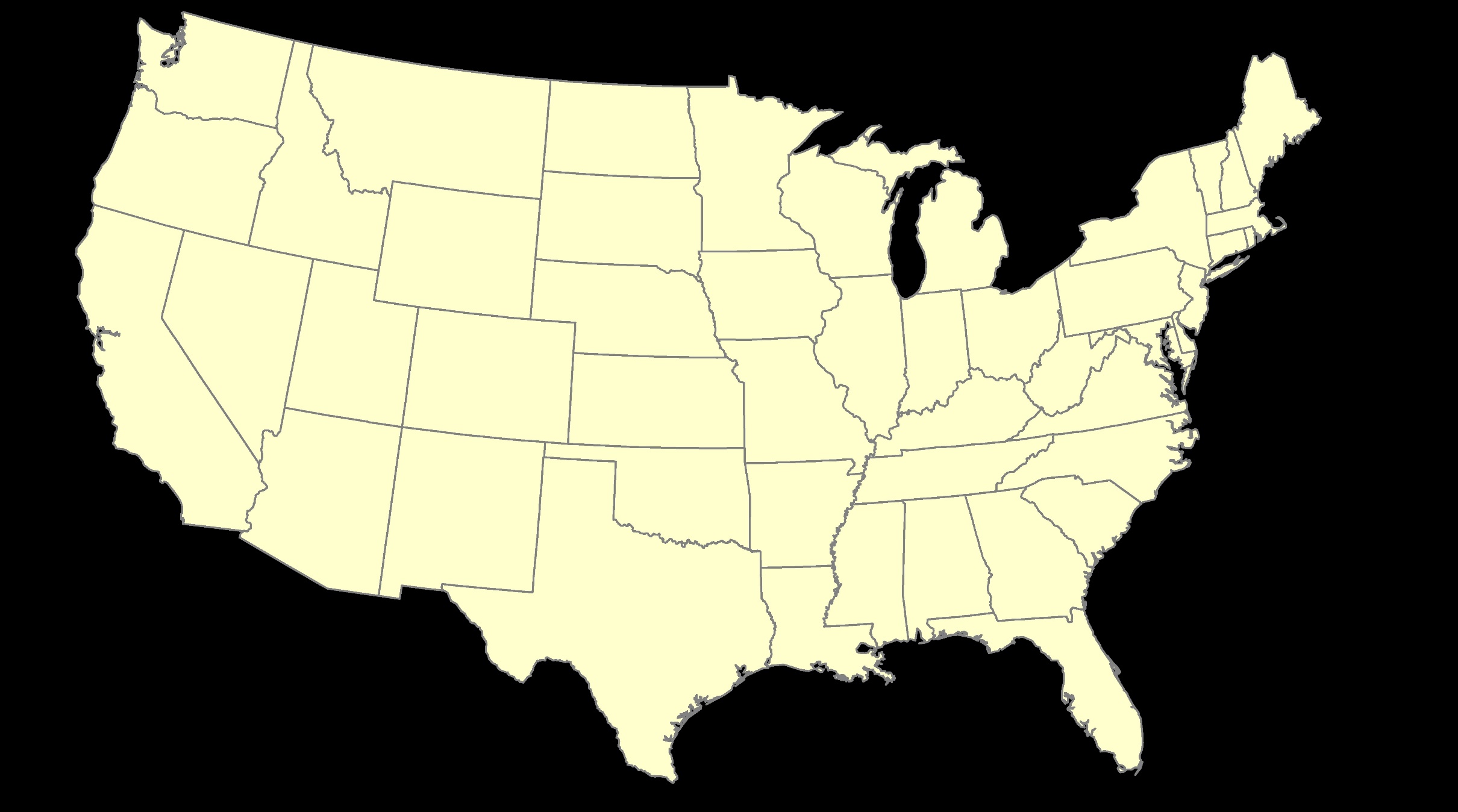 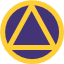 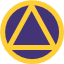 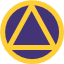 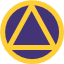 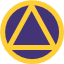 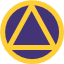 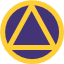 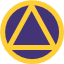 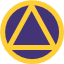 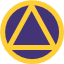 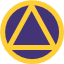 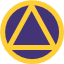 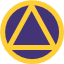 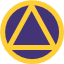 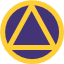 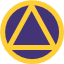 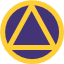 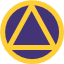 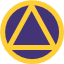 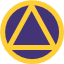 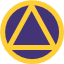 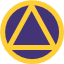 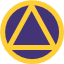 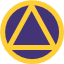 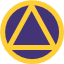 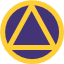 = CORS
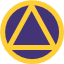 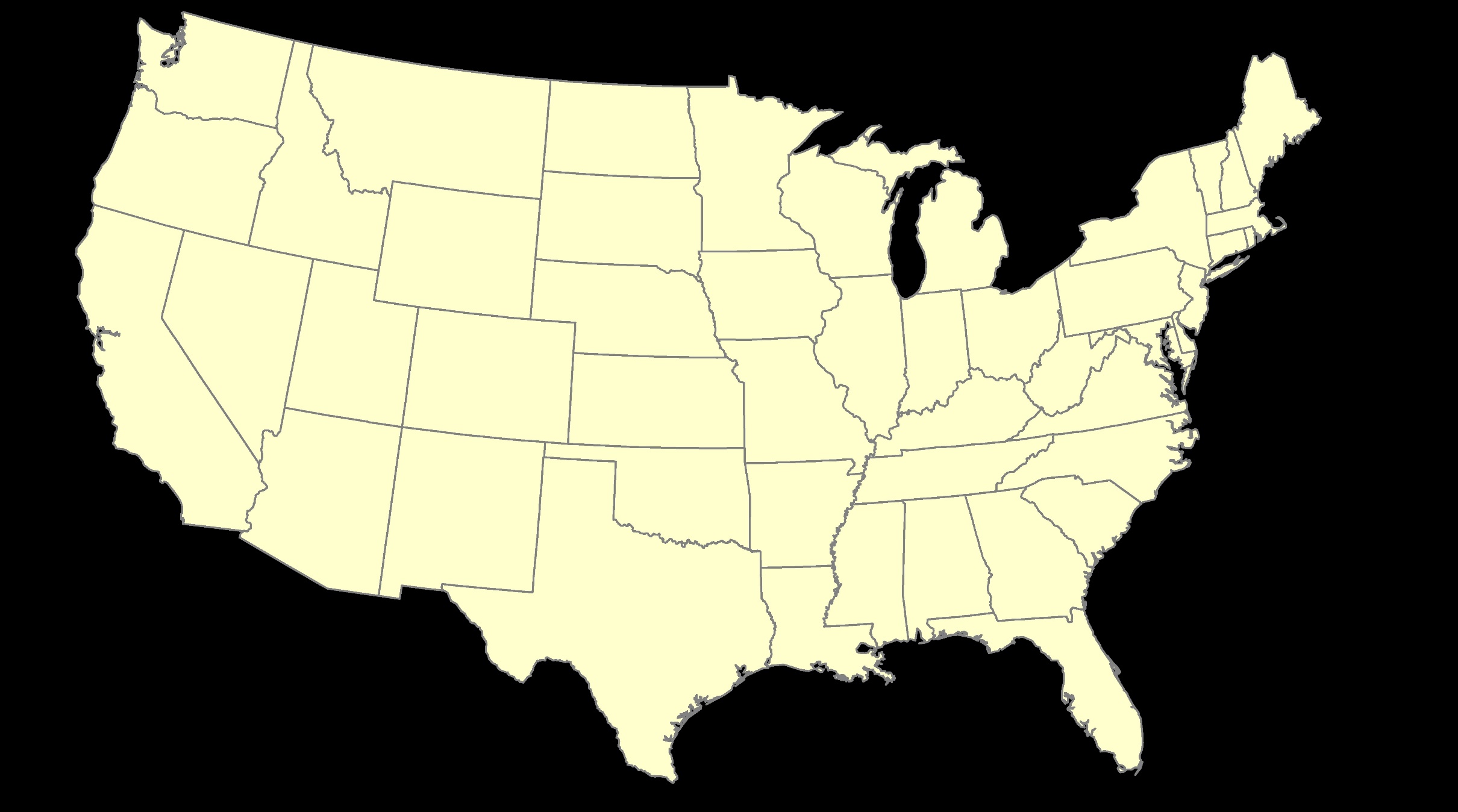 ITRF or NATRF
Plate-Fixed
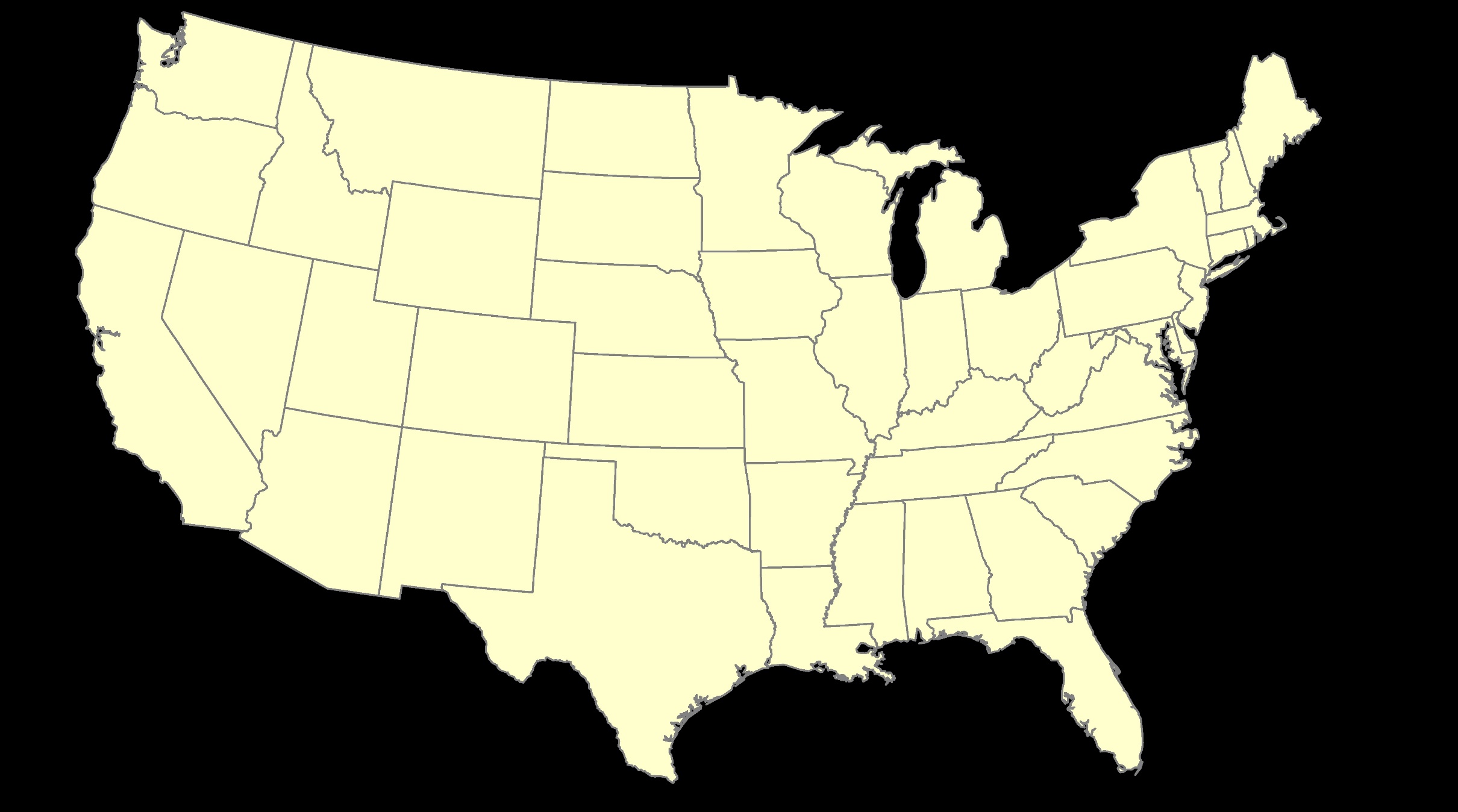 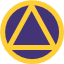 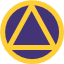 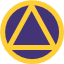 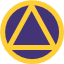 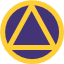 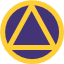 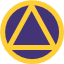 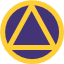 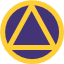 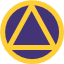 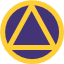 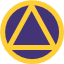 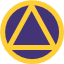 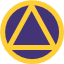 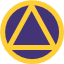 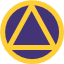 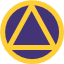 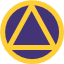 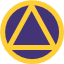 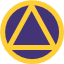 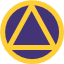 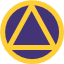 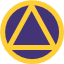 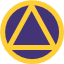 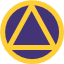 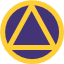 = CORS
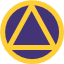 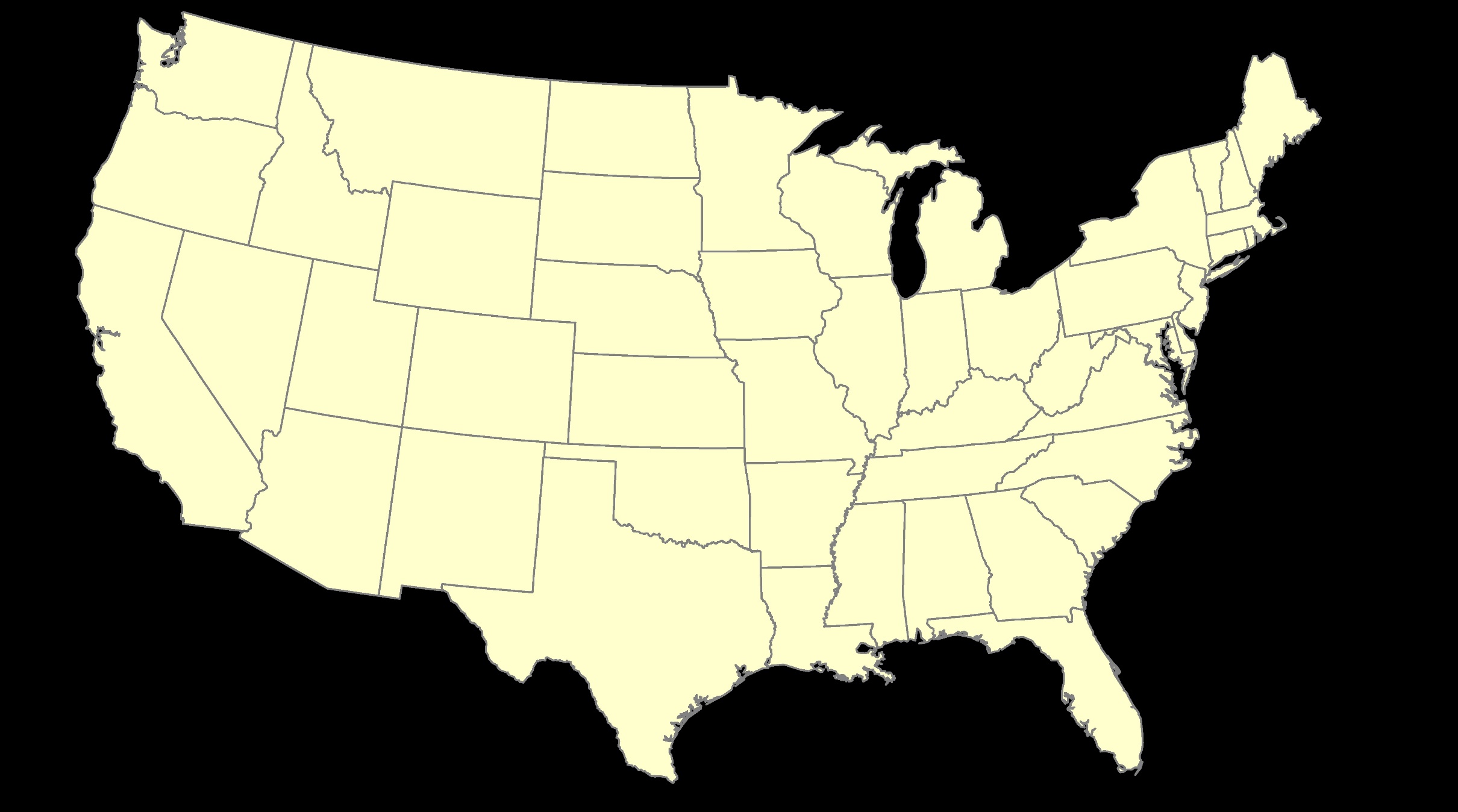 [Speaker Notes: ITRF is independent of any plates, tied to the layer below, 
-”plate-agnostic” if we want to sound all silicon valley ish
-the plates go down about 200 km (125 mi) deep below our feet right now, as we’re on a continental plate
--(oceanic plates are roughly half the thickness, like 100 km)
- but thickness of the tectonic plates varies greatly, from down to 15 km up over the 200 km I mentioned earlier]
Terminology – Time/4D
Epoch
eh-puck? ee-pock? … to-may-to, to-mah-to
an instant of time; a moment in time
astronomy & geodesy use a decimal date
2021.4762 = 23 June 2021 @ 19:16:00
using epochs is important, not your format
start preparing to assign epochs to your data
[Speaker Notes: -Where do you see an Epoch right now in NGS data?
CLICK

Datasheets! there you see the epoch of 2010.0
and of course OPUS Solution Reports!

note that in blue over there on the right you’ll see another epoch, in the ITRF, which I will explain later on]
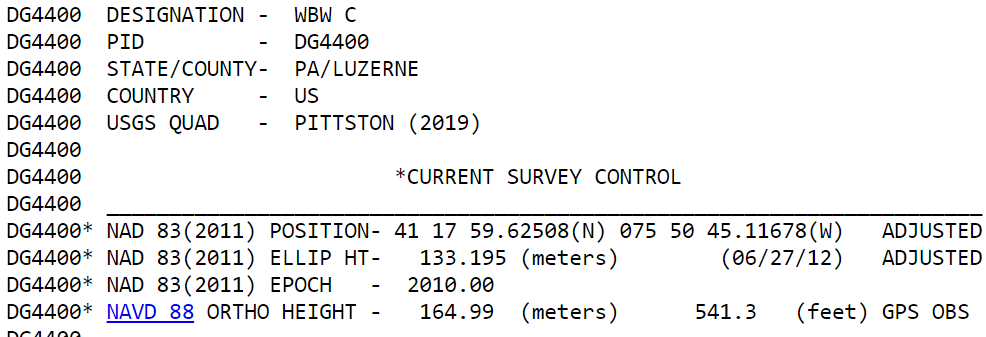 [Speaker Notes: -Where do you see an Epoch right now in NGS data?

Datasheets! there you see the epoch of 2010.0
and of course OPUS Solution Reports!

note that in blue over there on the right you’ll see another epoch, in the ITRF, which I will explain later on]
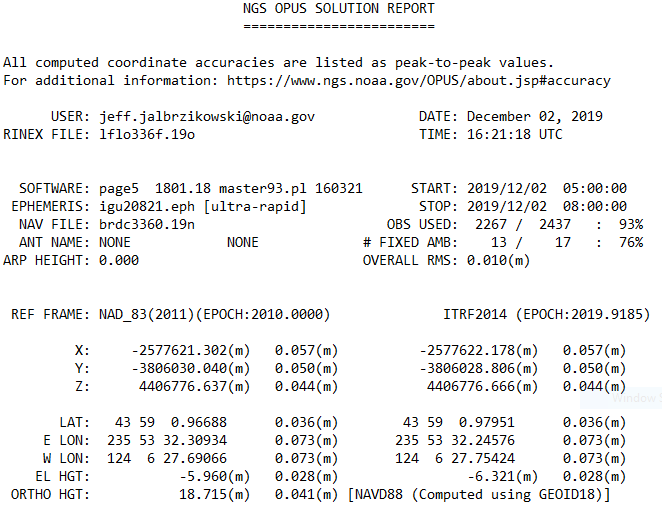 Reference Epoch
Survey Epoch
[Speaker Notes: -Where do you see an Epoch right now in NGS data?

and of course OPUS Solution Reports!

note that in blue over there on the right you’ll see another epoch, in the ITRF, which I will explain later on]
What is a Reference Epoch?
If you use NAD83 you’re already using one, but perhaps unaware.
First let’s look at complete nomenclature…
Complete NAD83 Nomenclature
NAD83(2011) epoch 2010.00
Realization
(aka Datum Tag)
Epoch
(in the case of NAD83, a Reference Epoch)
Geometric
Datum
NAD83(1986) epoch 1984.00
NAD83(HARN) epoch 1993.62
NAD83(CORS96) epoch 2002.00
NAD83(2007) epoch 2007.00
NAD83(2011) epoch 2010.00
ITRF2014 epoch 2019.9185
IGS08 epoch 2005.00
NATRF2022 epoch 2020.00
Other NAD83 Reference Epochs
NAD83(1986) epoch 1984.00
NAD83(HARN) epoch 1993.62
NAD83(CORS96) epoch 2002.00
NAD83(2007) epoch 2007.00
Epoch
Reference Epoch
Survey Epoch
eh-puck? ee-pock? … to-may-to, to-mah-to
an instant of time, or a date selected as a point of reference
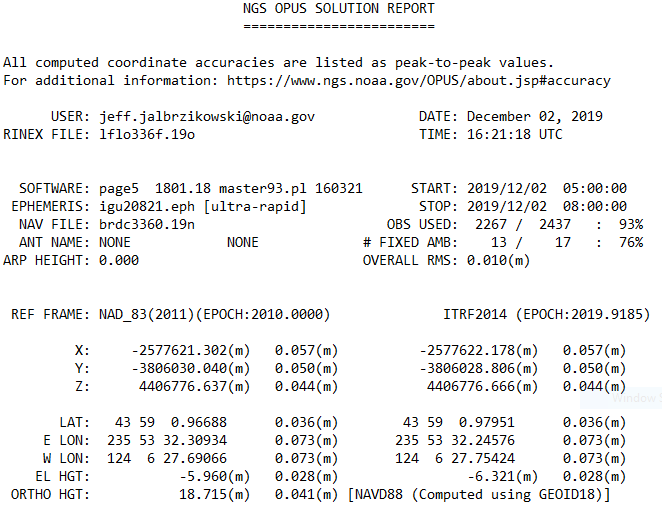 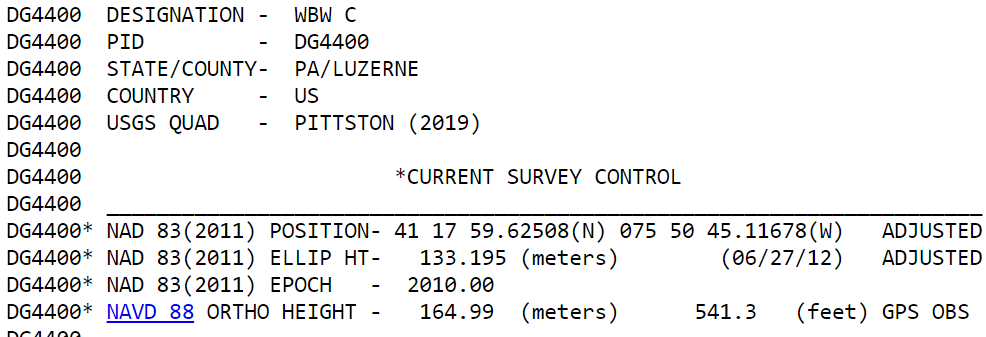 [Speaker Notes: -Some communities/countries will refer to the Survey Epoch as the Continuous Epoch or the Dynamic Epoch

*****for 2022, everywhere I use the term ITRF2014 may end up being ITRF2020*****
-we’re aligning to 2020.000 because the goal is to finalize the datum for 2022, and it takes time to process the data and run the calculations, hence aligned to the 2020.000 epoch]
What is a Survey Epoch?
If you use OPUS you’re already using one, but perhaps unaware.
Complete ITRF Nomenclature
ITRF2014 (epoch 2021.0276)
Epoch
(in the above example, a Survey Epoch)
Geometric
Datum
NAD83(1986) epoch 1984.00
NAD83(HARN) epoch 1993.62
NAD83(CORS96) epoch 2002.00
NAD83(2007) epoch 2007.00
NAD83(2011) epoch 2010.00
ITRF2014 epoch 2019.9185
IGS08 epoch 2005.00
NATRF2022 epoch 2020.00
ITRF Reference Epochs
Examples of ITRF Survey Epoch
ITRF92 epoch 1988.0 
ITRF2000 epoch 1997.0
ITRF2005 epoch 2000.0
ITRF2008 epoch 2005.0
ITRF2014 epoch 2010.0
ITRF2008 epoch 2012.2011
IGS08 epoch 2006.7572
ITRF2014 epoch 2017.4457
ITRF2014 epoch 2019.9185
ITRF2014 epoch 2021.0276
Epochs in Current NSRS
Reference Epoch (RE)
Survey Epoch (SE)
Position after propagated back in time from SE to RE
Seen on OPUS Solution
Used in NAD 83
Ground movement will be hidden
Position at the moment of survey data collection
Seen on OPUS Solution
Necessary for ITRF
Ground movement will be illustrated
Epochs in Modernized NSRS
Reference Epoch (RE)
Survey Epoch (SE)
Position after propagated back in time from SE to RE
Used in NATRF2022
REC = RE Coordinate
Ground movement will be hidden
Position at the moment of survey data collection
Used in NATRF2022
SEC = SE Coordinate 
Ground movement will be illustrated
4D alignment – Epochs
One epoch in which ITRF2020 will be equal to NATRF2022… 

At 00:00 on January 01, 2020 any given coordinates in
ITRF2020 (epoch 2020.0) = NATRF2022 (epoch 2020.0)
[Speaker Notes: After that, they diverge and continue to do so, we’ll visualize that soon]
Terminology - Changing Coordinates
Conversion
change the type of coordinate
NAD83(2011) latitude & longitude  NAD83(2011) SPCS
Transformation
change the datum of coordinate
NGVD29 height  NAVD88 height
NAD 27 latitude & longitude  NAD 83(2011) latitude & longitude
Propagation
change the epoch of coordinate
NATRF2022 epoch 2020.00 to NATRF2022 epoch 2023.243
[Speaker Notes: Historically NGS has been inconsistent with these top two words.  
Going forward, we will use them as:
Conversion:  Meaning to change the type of coordinate without changing the datum or frame
Transformation:  Meaning to change the datum or frame, without changing the type of coordinate]
How will you do that?
NCAT
NGS Coordinate Conversion And Transformation Tool (NCAT)
Epochs/Time/4D
[Speaker Notes: -so you’ve probably seen that phrase that I have front and center here, NSRS Modernization
-that’s the blanket term we use to refer to not just the new datums but other updates]
NGS Coordinate Conversion And Transformation Tool (NCAT)
[Speaker Notes: NCAT includes the functionality of previous NGS tools:
NADCON 5.0
XYZWIN 2.0
UTMS 2.1
SPC83 2.1
USNG 2.3
Includes error estimate of transformation per point.
Available as the single-point graphic seen here, multi-point upload/download, as a downloadable executable fie to run from the DOS prompt, and as web services for inclusion in your own 
It’s a great tool.  Anyone using]
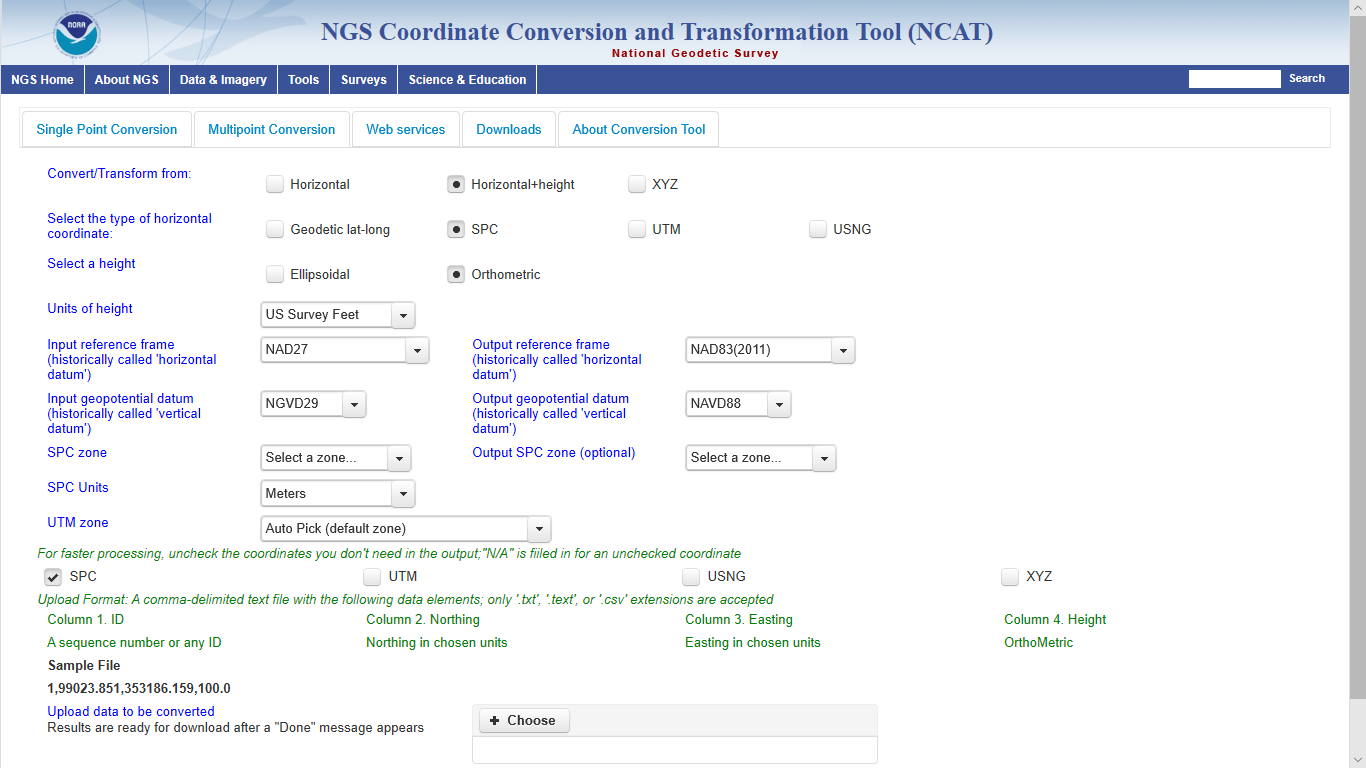 NGS Coordinate Conversion And Transformation Tool (NCAT)
[Speaker Notes: NCAT includes the functionality of previous NGS tools:
NADCON 5.0
XYZWIN 2.0
UTMS 2.1
SPC83 2.1
USNG 2.3
Includes error estimate of transformation per point.
Available as the single-point graphic seen here, multi-point upload/download, as a downloadable executable fie to run from the DOS prompt, and as web services for inclusion in your own 
It’s a great tool.  Anyone using]
NCAT is available via web services
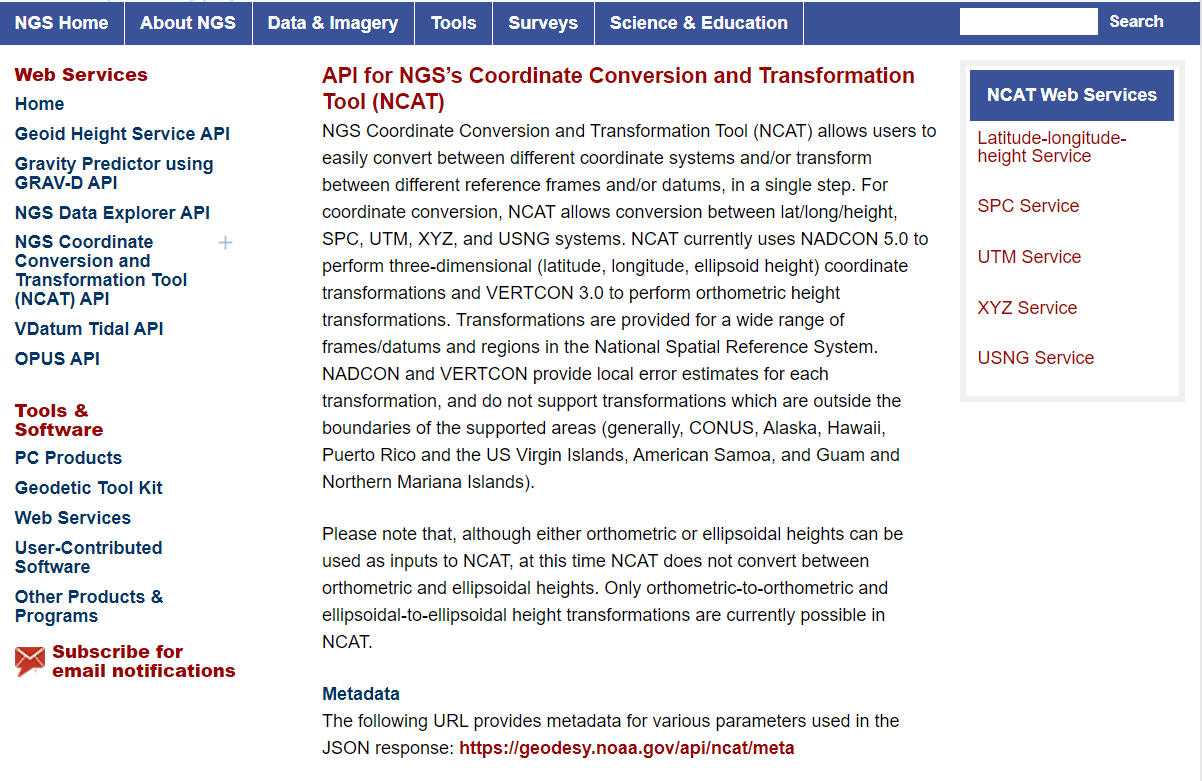 NCAT is available via web services
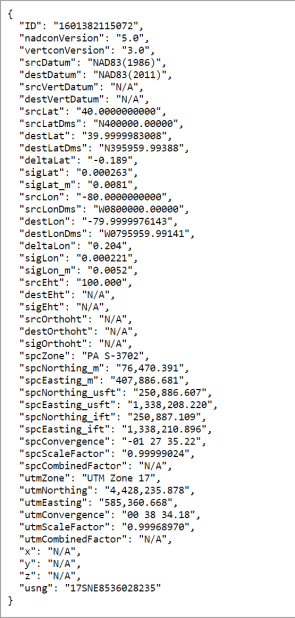 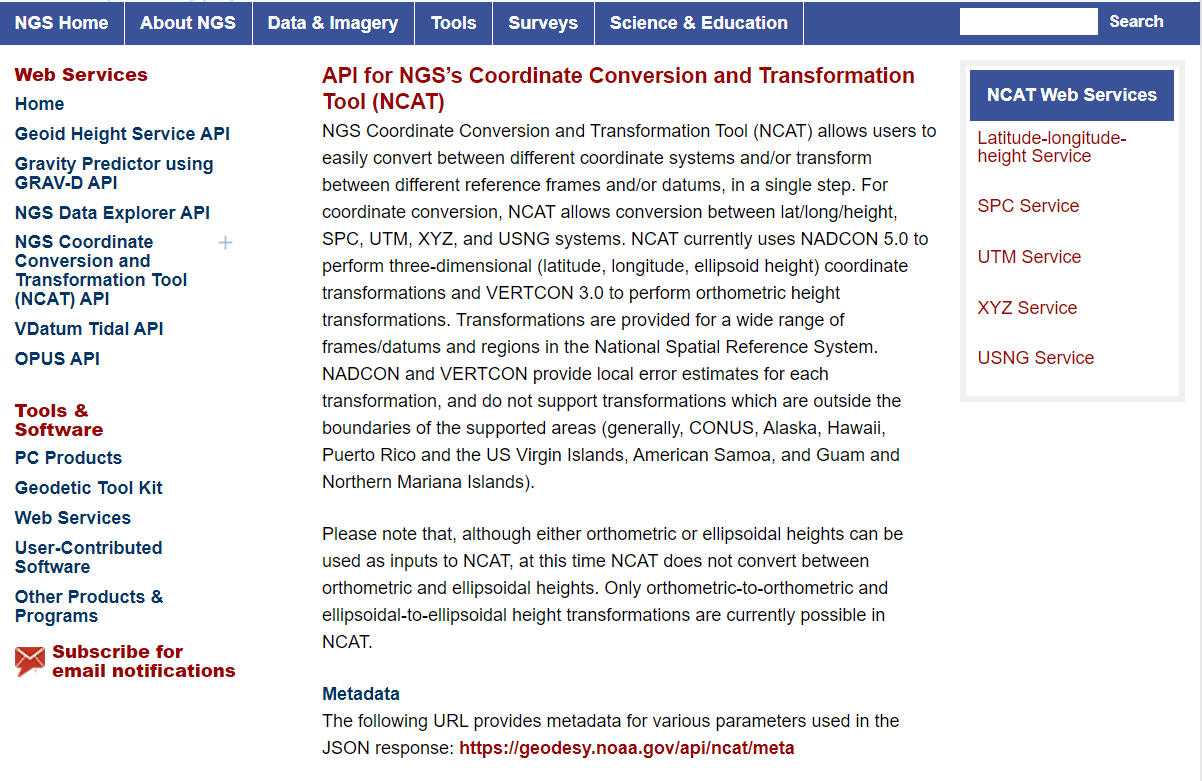 Note that each operation is a separate service
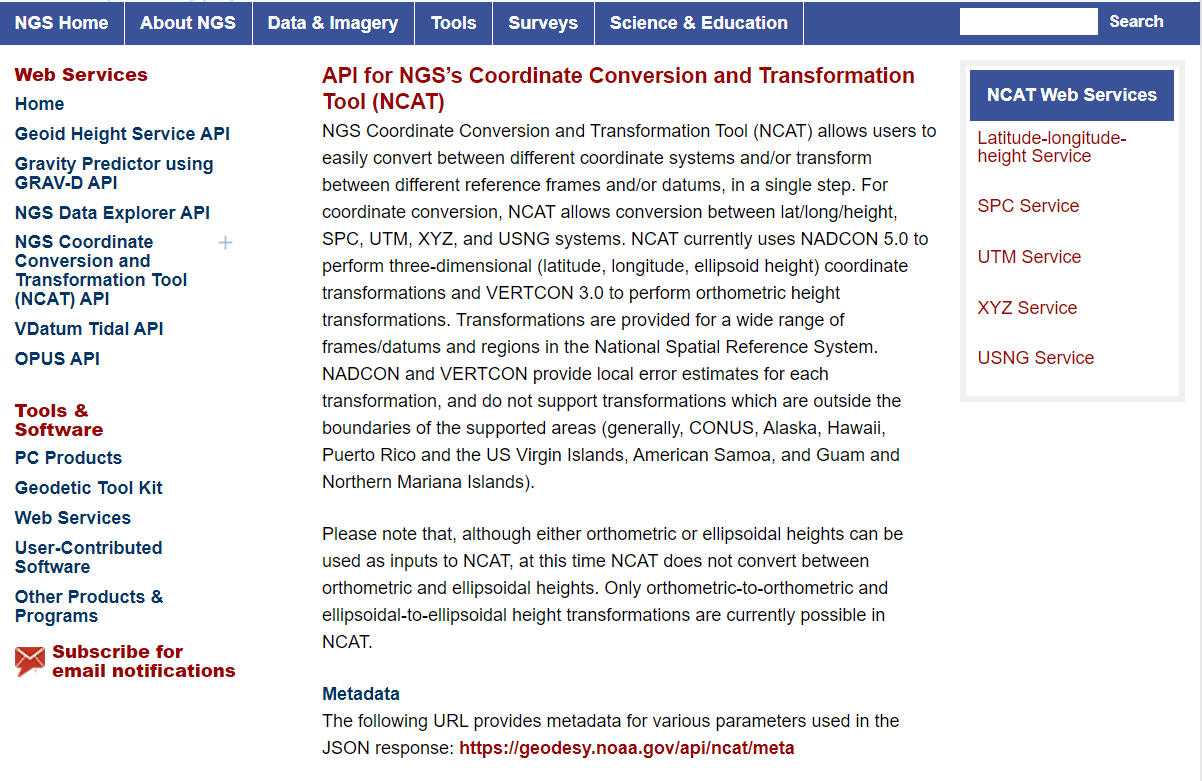 Struggling?
Contact us.
We can help!
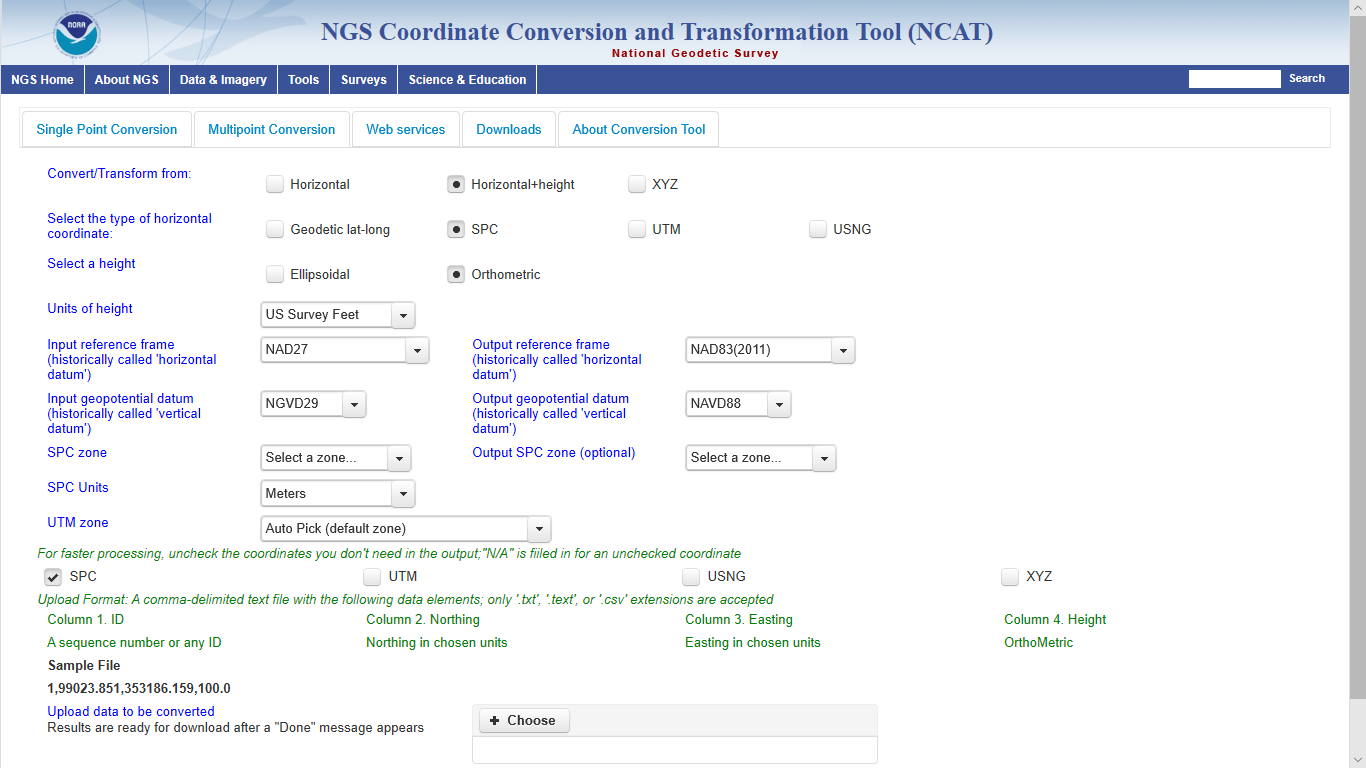 NGS Coordinate Conversion And Transformation Tool (NCAT)
[Speaker Notes: NCAT includes the functionality of previous NGS tools:
NADCON 5.0
XYZWIN 2.0
UTMS 2.1
SPC83 2.1
USNG 2.3
Includes error estimate of transformation per point.
Available as the single-point graphic seen here, multi-point upload/download, as a downloadable executable fie to run from the DOS prompt, and as web services for inclusion in your own 
It’s a great tool.  Anyone using]
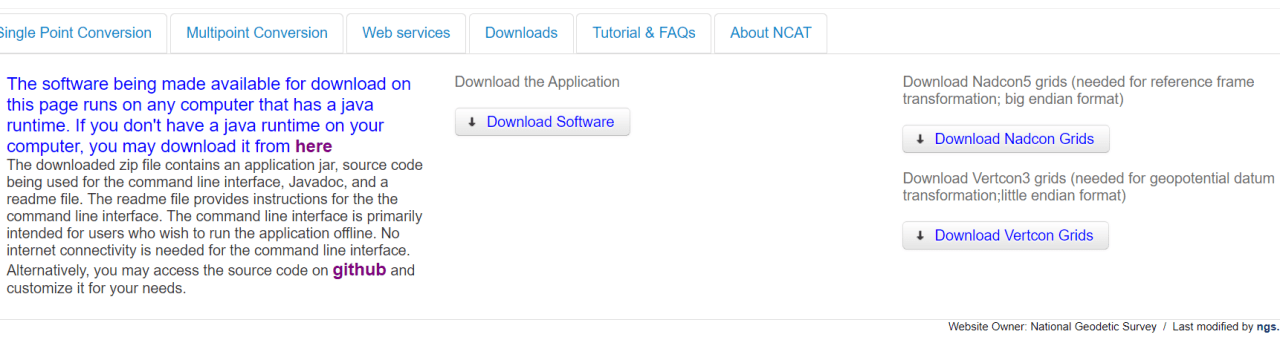 NGS Coordinate Conversion And Transformation Tool (NCAT)
[Speaker Notes: NCAT includes the functionality of previous NGS tools:
NADCON 5.0
XYZWIN 2.0
UTMS 2.1
SPC83 2.1
USNG 2.3
Includes error estimate of transformation per point.
Available as the single-point graphic seen here, multi-point upload/download, as a downloadable executable fie to run from the DOS prompt, and as web services for inclusion in your own 
It’s a great tool.  Anyone using]
NCAT source code is on GitHub
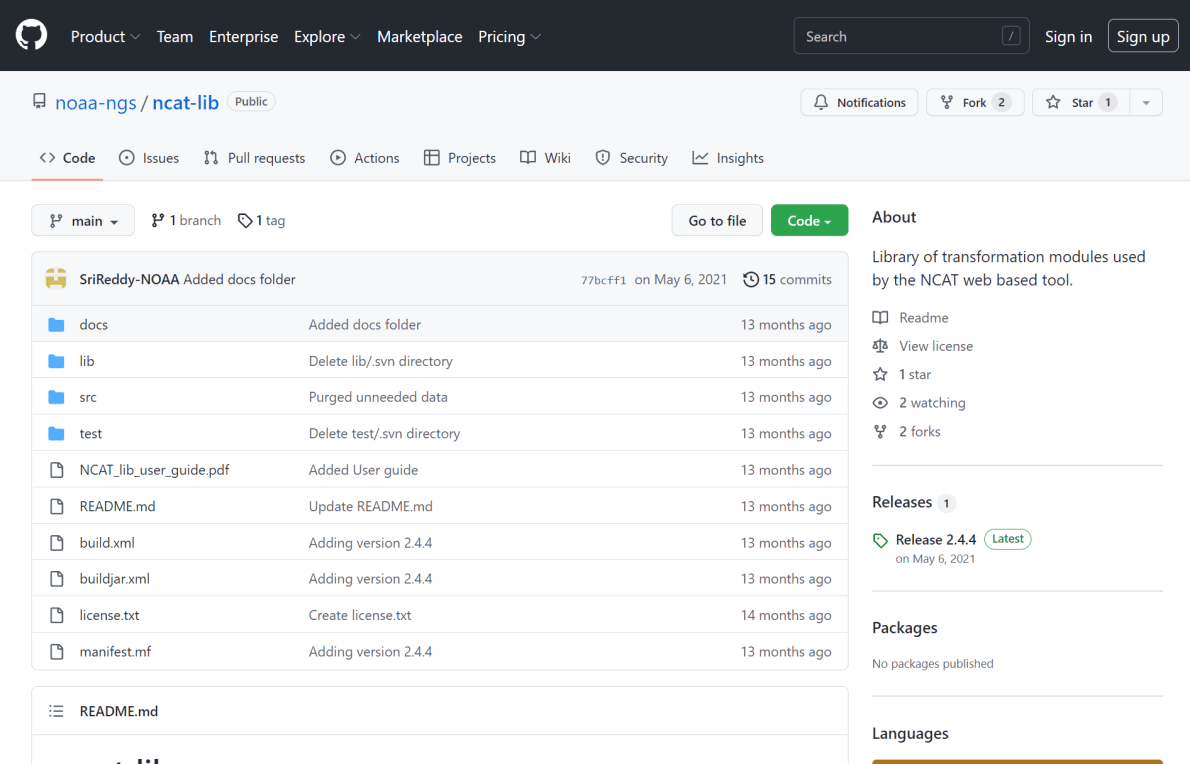 What’s the difference?
NCAT
VDatum
NSRS Datums
NAD 27
NAD 83
NGVD 29
NAVD 88
PRVD 02
ASVD 02
NMVD 03
GUVD 04
VIVD 09
NSRS Datums
Geoid Models
Add/Subtract from Ellipsoid
Tidal Datums
MHW, MLLW, MTL
Great Lakes Datum
IGLD85
ITRF#### ≈ WGS84
Local Tidal (LT)
New Types of Coordinatesfor Modernized NSRS
83
[Speaker Notes: -is this necessary or does Dr. Dru just like to name things??
-it is necessary to accomplish what the community said they wanted during the early time period of public presentations on the new datums]
New Types of Coordinates
Reported Coordinates
These are from any source where the coordinate is directly reported to NGS without the data necessary for NGS to replicate the coordinate. 
Scaled from a map
Transformed using NCAT or VDatum
Smartphone
Reported directly from an RTK rover without data files
[Speaker Notes: Reported Coordinates

“These are from any source where the coordinate is directly reported to NGS without the data necessary for NGS to replicate the coordinate.”

They could be scaled from a map

Or, they might be transformed using NCAT or VDatum

Or, shown on a smartphone’s GPS

Or, perhaps reported directly from an RTK rover without data files.]
Reported Coordinates
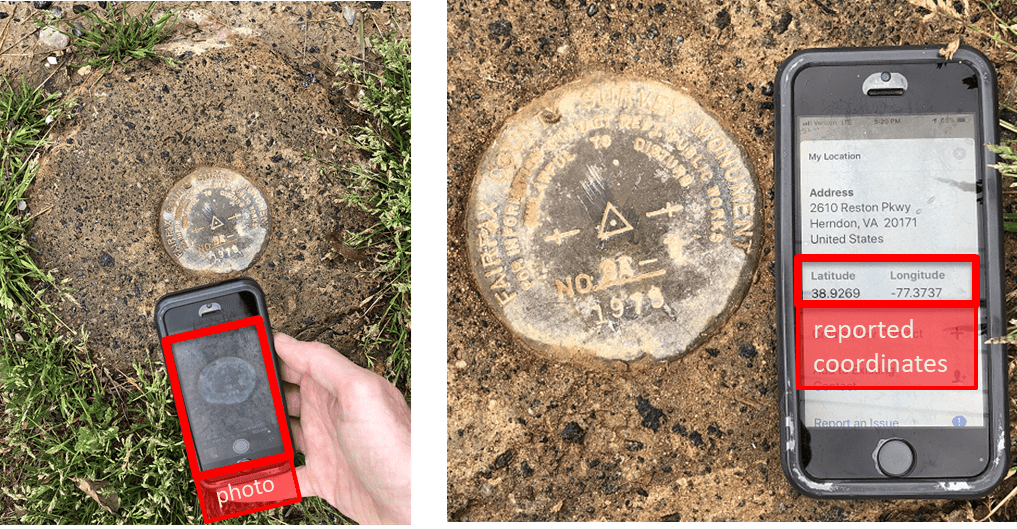 [Speaker Notes: Reported Coordinates could be captured with a smartphone, perhaps with a photo, as part of a mark recovery.]
Sidenote: we can sort of do this now…
Our mobile-friendly mark recovery page.  Browser based, not an app, nothing to download.
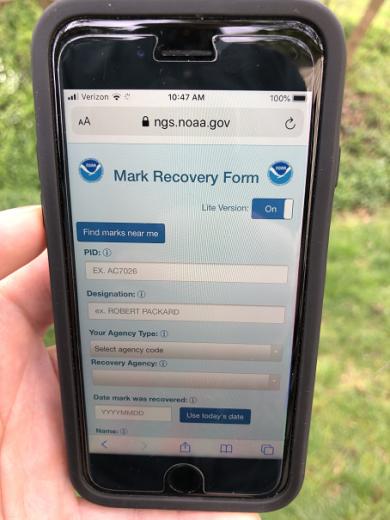 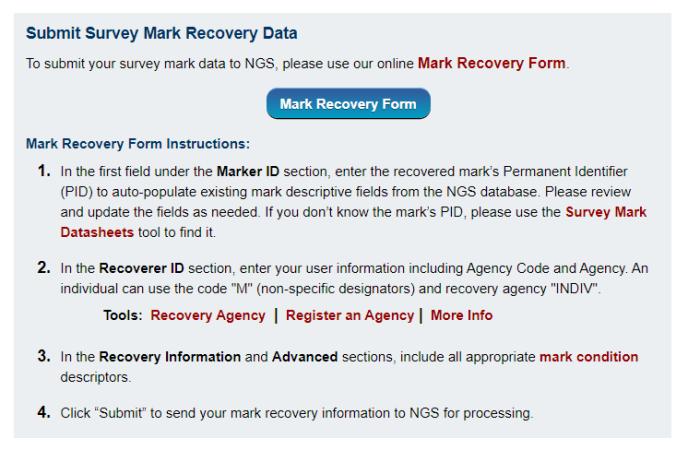 https://www.ngs.noaa.gov/cgi-bin/mark_recovery_form.prl
[Speaker Notes: And … NGS has a new mobile-friendly mark recovery webpage.  
Please try it out!]
Reported Coordinates = Buyer Beware!
Reported coordinates might be very wrong!
Reported using incorrect datum NAD 27, NAD 83, WGS84
Systematic Error:  2–100 meters
Scaled off of a USGS topographic map
Random Error:  ± 600 meters
Smartphone
Random Error: ± 10–50 meters
NGS will show you reported coordinates
But their function is to get you “in the neighborhood” of a mark
Not for use as control!
[Speaker Notes: Reported coordinates might be very wrong!
If they are reported using an incorrect datum NAD 27, NAD 83, WGS84
There could be Systematic Error:  2–100 meters

If they are scaled off of a USGS topographic map
Random Error:  ± 600 meters

If they come from a smartphone GPS
Random Error: ± 10–50 meters

NGS data delivery system will show you reported coordinates
But their function is to get you “in the neighborhood” of a mark, not to use as geodetic control!]
New Types of Coordinates
OPUS Coordinates
Computed by the user via OPUS. 
Will not be evaluated by anyone at NGS (just like OPUS now)
These are user-computed values, such as they might get today from either OPUS Static or OPUS Projects
OPUS Coordinates are the only coordinates a user will get directly from OPUS
[Speaker Notes: OPUS Coordinates are preliminary coordinates.

“These are coordinates the user wishes to use that have been computed by that user in OPUS.
These coordinates have not been evaluated by anyone at NGS.

These are user-computed values, such as they might get today from either OPUS-Static or OPUS-Projects.

“OPUS Coordinates” are the only coordinates a user will get directly from OPUS.]
New Types of Coordinates
OPUS  Coordinates may come with the label: “tied to the NSRS” 

But… only if you restrict computations to OPUS-recommended constraints.
[Speaker Notes: OPUS  Coordinates may also come with the label: 
“tied to the NSRS” 

But, only if a user restricts their computations to OPUS-recommended constraints.]
New Types of Coordinates
OPUS  Coordinates may come with the label: “not tied to the NSRS” 

Users who deviate from OPUS-recommended constraints can still perform computations and will get OPUS coordinates, but they will be labeled “not tied to the NSRS”.
[Speaker Notes: OPUS  Coordinates may also come with the label: 
“not tied to the NSRS”.

Users who deviate from OPUS-recommended constraints can still perform computations and will get OPUS coordinates, but they will be labeled 
“not tied to the NSRS”.]
New Types of Coordinates
However, in neither case will OPUS coordinates be considered “part of the NSRS” 

Restricted to NGS-computed coordinates: 
reference epoch coordinates (RECs)
survey epoch coordinates (SECs) 
active coordinates (ACs)

Let’s get to the the next few slides for those…
[Speaker Notes: However in neither case will OPUS coordinates be considered to be
“part of the NSRS”.

That moniker is restricted to NGS-computed coordinates available from the NSRS database, such as: 
survey epoch coordinates (SECs), 
reference epoch coordinates (RECs) and 
active coordinates (ACs).  

Let’s talk about those in the next slides..]
New Types of Coordinates
Reference epoch coordinates (RECs)
Coordinates which have been estimated by NGS, from:
time-dependent age-limited historic survey data
CORS coordinate functions
and an IFVM
	at an official NSRS reference epoch. 


NAD 83(2011) epoch 2010.00 (sort of) would’ve fallen under this category
[Speaker Notes: Reference  Epoch Coordinates will be Time- and Age-limited:  
NGS is considering limiting how far back we reach in order to compute RECs.  

While horizontal motions are well known within many crustal motion models (like the IFVM2022 will be), the vertical motions are not.  

And since NGS’s intent is to publish RECs only for trusted points, and only for as long as those points ARE trusted (in all 3 dimensions), a time-limit for how far back to reach is definitely one way to keep the coordinates trusted.]
New Types of Coordinates
Reference epoch coordinates (RECs)
These will be computed by NGS every 5 or 10 years
On a schedule 2–3 years past the reference epoch
2020.00 coordinates would be computed in calendar year 2022, etc

RECs are discussed in detail in Blueprint Part 3
[Speaker Notes: NGS currently plans for RECs to be computed on a 5 year cycle.
On a schedule 2–3 years past the reference epoch
2020.00 coordinates would be computed in calendar year 2022, etc

The details of this plan are discussed in detail in Blueprint Part 3.]
How can you ensure you’ll have RECs on passive control?
Re-observe and submit the data to NGS
must be submitted by 29 February 2024
Options to submit your GNSS data:
OPUS Share  4+ hrs static data; 2 photos; mark ties
rinse & repeat … as we need redundancy
OPUS Projects  2+ hrs data; photos; descriptions
NGS priority of RTN/RTK integration released in 2020
traditional “bluebook” submittal
[Speaker Notes: -OPUS Share requires 4+ hrs static data; 2 photos; and a brief description of reference ties (not a full IDB “from the post office”)
 NOTE THAT OPUS SHARE OPTION REQUIRES 2 OBSERVATIONS 
 WHY? WE REQUIRE REDUNDANCY FOR ANY OBS THAT GO INTO OUR DATABASE

-OPUS Projects  2+ hrs data; photos; full IDB style descriptions via WinDesc (*MUST USE WINDESC*)]
New Types of Coordinates
Survey epoch coordinates (SECs)
Computed by NGS using submitted data and metadata, checked and adjusted to distinct epochs through time.  
Represent the best estimates NGS has of the time-dependent coordinates at any mark
Adjusting multiple surveys in timespans called “adjustment windows”, to a single epoch within that window.
Initial plan:  4 weeks for GNSS; 1 year for leveling
[Speaker Notes: Survey Epoch Coordinates 
“These are coordinates computed by NGS using submitted data and metadata, checked and adjusted and referenced to distinct epochs through time.”  

These represent the best estimates NGS has of the time-dependent coordinates at any mark.
SEC’s will be computed by adjusting multiple surveys in timespans called “adjustment windows”, to a single epoch within that window. 
NGS’s initial plan:  4 weeks for GNSS; 1 year for leveling]
Pros and Cons
[Speaker Notes: Comparing reference epoch coordinates and survey epoch coordinates reveals their unique characteristics.
CLICK
PROS for reference epoch 
Familiarity
Large point count (because NGS can include legacy observations)
CLICK
PROS for survey epoch
Shows, rather than hides, time dependency at marks
Easy to compute
Very accurate

CLICK
CONS for Reference Epoch
Hard to compute
Requires an IFVM
Perpetuates old way of using geodetic control
Hides time dependency of marks
Inaccuracies build up based upon the large number of assumptions used
CLICK
CONS for survey epoch
Lack of familiarity by users
Will require significant effort to compute pre-GPS era absolute values]
More on SECs and RECs
At passive control
SECs: adjusted to a midpoint epoch near the survey
(4 weeks for GNSS; 1 year for leveling; etc.)
RECs:  adjusted to a ref. epoch (2020.00, etc.)
REC adjustments will include:
Some age-limited span of data  the FRN we discussed
If that age-limit were 10 years prior and 2 years post R.E.
Then 2020.00 RECs come from data spanning 2010.00 to 2021.99999
Exact age-limit won’t be known until we start experimenting in 2022 with the 2020.00 REC adjustments
[Speaker Notes: At passive control:
Survey Epoch Coordinates or SECs: are adjusted to a midpoint epoch near the survey
(4 weeks for GNSS; 1 year for leveling; etc)
Reference Epoch Coordinates or RECs:  are adjusted to a ref. epoch (2020.00, etc.)
REC adjustments will include:
Some age-limited span of data
If that age-limit were 10 years prior and 2 years post R.E….
Then 2020.00 RECs come from data spanning 2010.00 to 2021.99999
Exact age-limit won’t be known until we start experimenting in 2022 with the 2020.00 REC adjustments]
New Types of Coordinates
Active coordinates (ACs)
Not discrete, but rather a function through time assigned to some point
For CORS we will use the term coordinate function
Will be generated by a “fit” to regularly computed coordinates on a TBD basis, perhaps daily, perhaps weekly
These daily or weekly coordinates will not generally be used as geodetic control by themselves
[Speaker Notes: Active Coordinates
These are not discrete,  but rather a function through time assigned to some point

At a CORS GRP*, they will be the coordinate function
     * Recall that a GRP is the physical point to which coordinates refer at a station like a CORS

The “coordinate function” be generated by a “fit” to regularly computed coordinates on a TBD basis, perhaps daily, perhaps weekly

These daily or weekly coordinates will not generally be used as geodetic control by themselves]
Five new types of coordinates for the future NSRS DB
Reported:  Good for finding a mark.
Not to be used as geodetic control
OPUS: Computed by you; as accurate or inaccurate as the choices you make
Tied to the NSRS if you follow OPUS recommendations
Reference Epoch: Epoch-specific coordinates
at intervals … 2020, 2025, 2030, etc.
Survey Epoch:  Epoch-specific coordinates
at time of survey
Active:  Continuous coordinate functions at a CORS
CORS only, because they collect continuously
[Speaker Notes: So, in summary there will be five coordinate types:

Reported Coordinates:  These are good for finding a point somewhere on Earth.
but not to be used as geodetic control
OPUS Coordinates:  which will be computed by you, and will be as accurate or inaccurate as the choices you make
and “Tied to the NSRS” if you follow OPUS recommendations
Reference Epoch Coordinates : Epoch-specific coordinates -  
at 2020, 2025, 2030, etc.
Survey Epoch Coordinates:  Epoch-specific coordinates - 
at time of survey
Active: Coordinates  Continuous coordinate functions at a CORS]
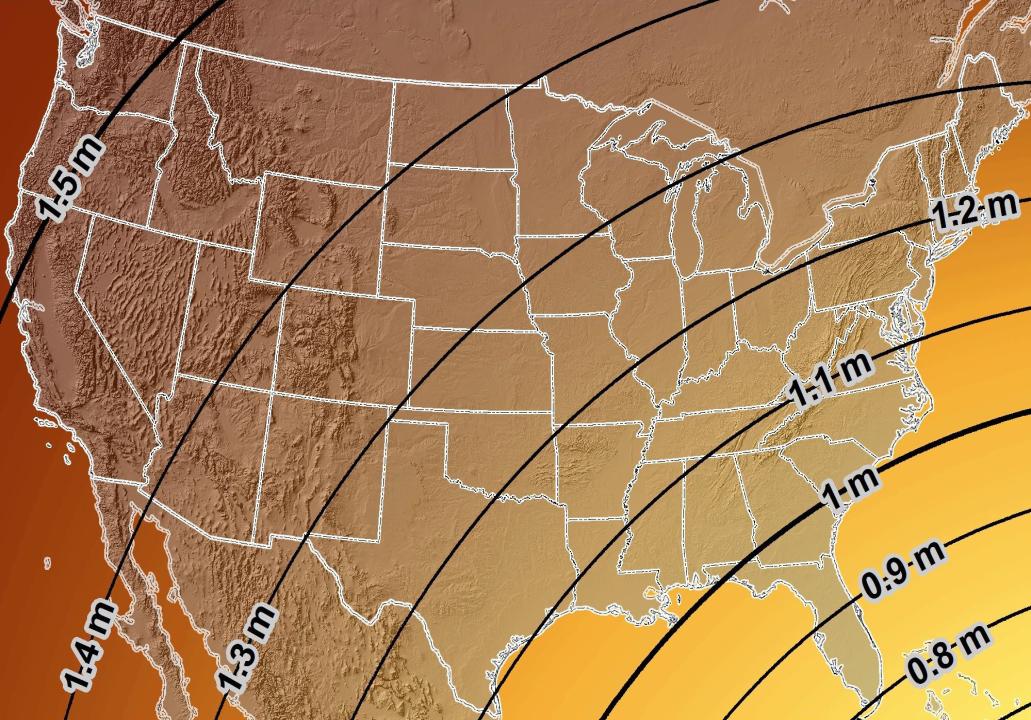 Estimated Geometric Change - Horizontal
NAD83 (2011)  NATRF2022
4.6 ft
4.3 ft
Direction of Shift
3.9 ft
3.6 ft
3.0 ft
[Speaker Notes: What’s the magnitude of the horizontal datum shift across Pennsylvania?
Minimum Shift ~3.75 feet
Maximum Shift ~3.97

Remember this is just an estimation, don’t hold me to the numbers please]
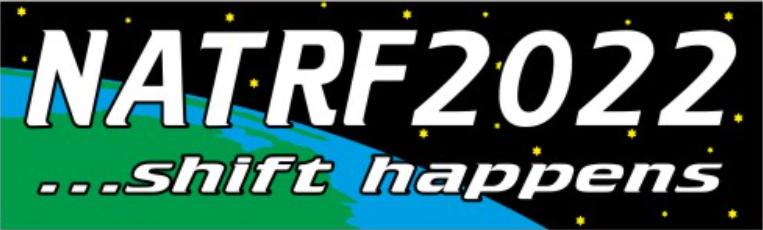 New Lat/Long = New XY
With a new horizontal datum…
There comes a new set of SPCS zones
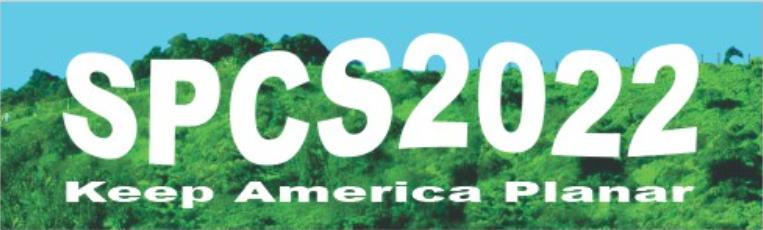 State Plane Coordinate System of 1983 

SPCS83

North and South Zones as they exist now
[Speaker Notes: We start with the SPCS83 zones as a frame of reference

NOTE that the color shading of these zones is matched to that of the Preliminary SPCS2022 Zones that follow]
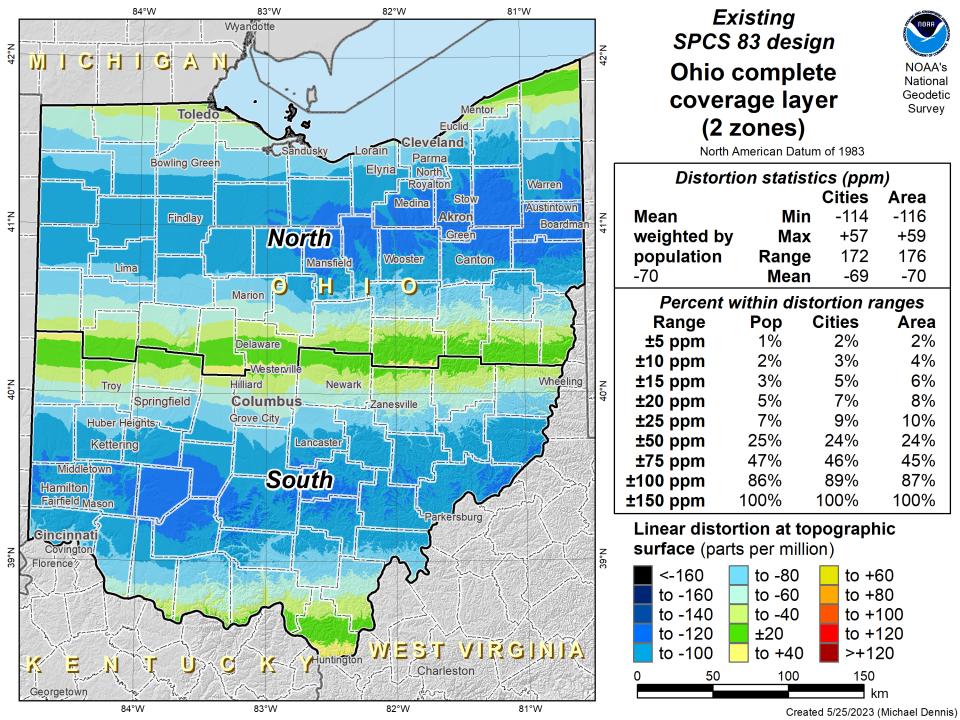 State Plane Coordinate System of 2022 

SPCS2022

NGS designed a Single Statewide Zone for every State
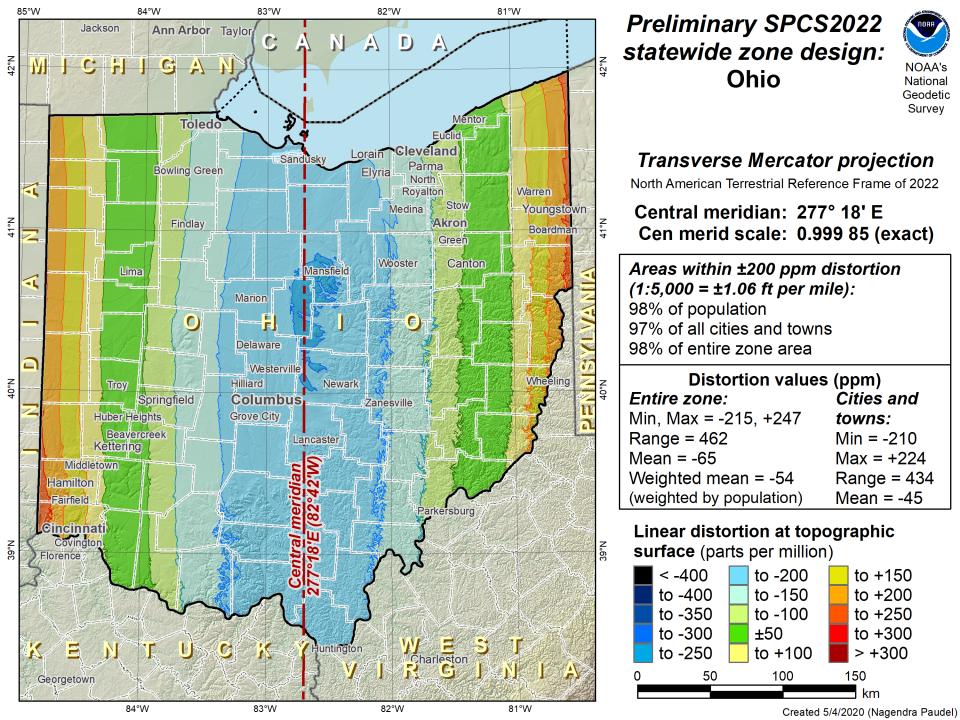 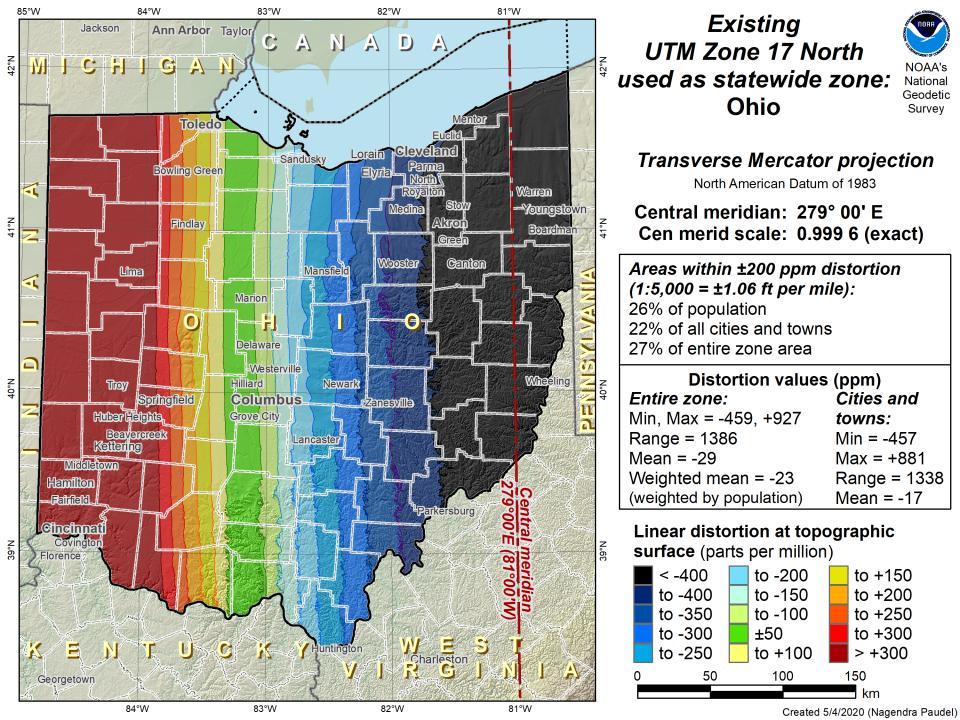 State Plane Coordinate System of 2022 

SPCS2022

Ohio stakeholders designed 88 zones
[Speaker Notes: The following section illustrates the preliminary SPCS2022 zones

There are 4 zones in the NGS design, per request that we design “4-5 zones required to meet the minimum distortion acceptable” set by our design criteria of 50ppm

NOTE the request also included wording: “It is also requested that PennDOT districts be divded into no more than two zones”]
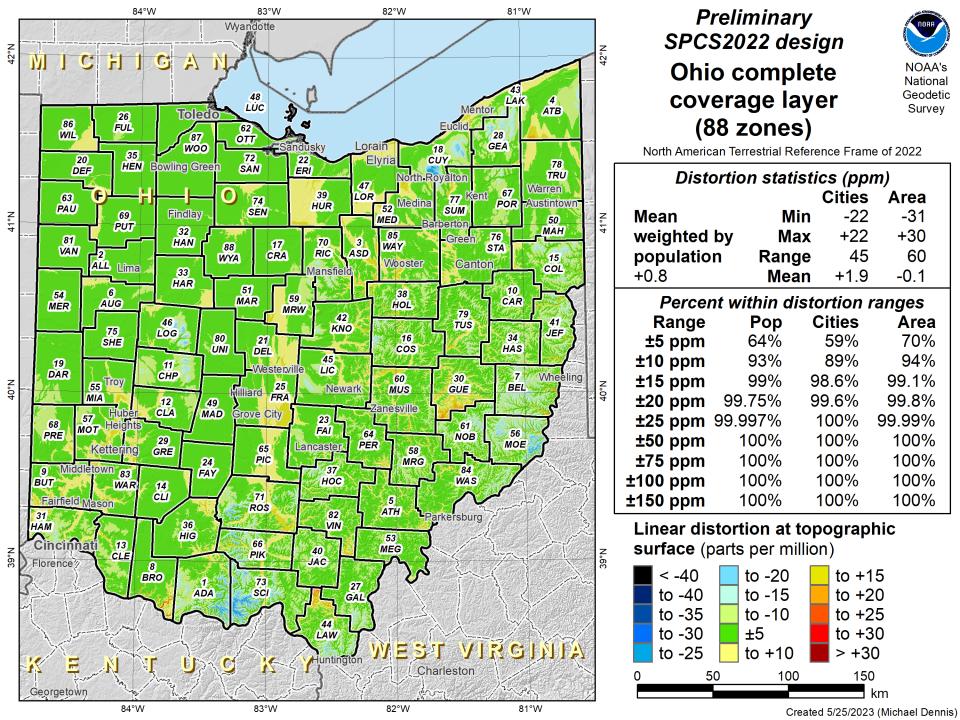 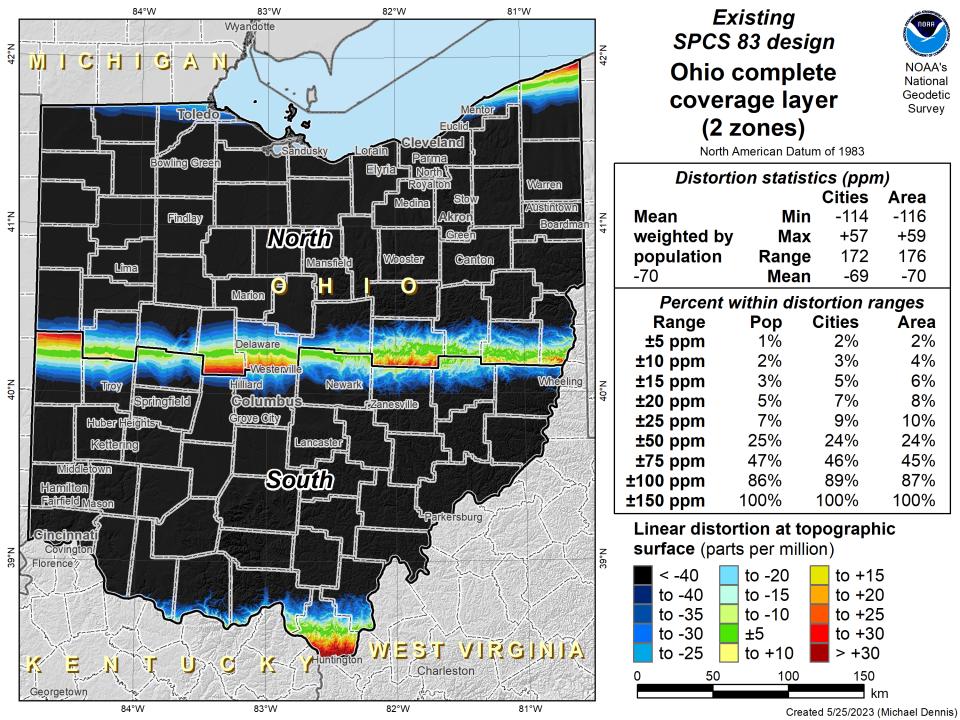 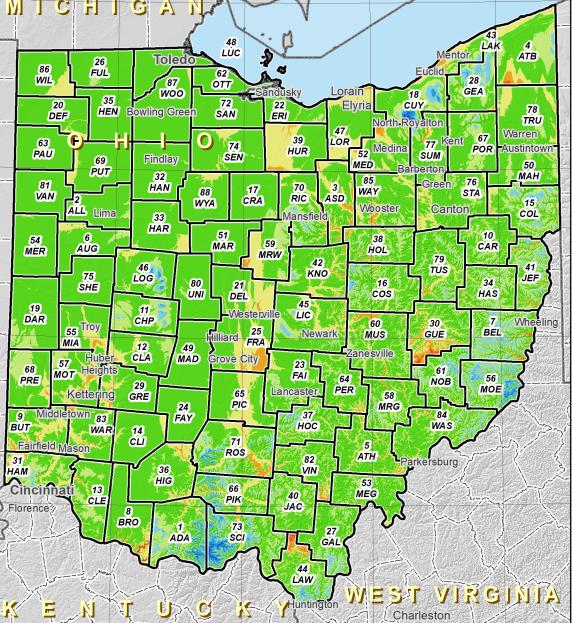 SPCS2022 Zone Layers in Ohio
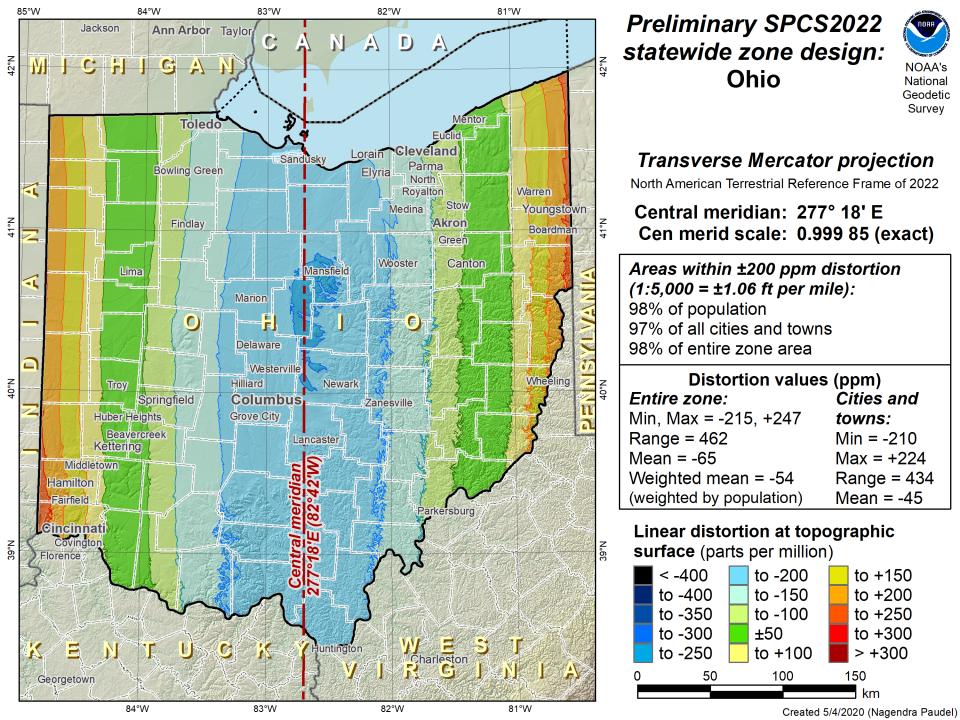 Both Single Statewide and Multi-Zone Layers will coexist
Think about your data, your goals, your customers
Remember that geographic coordinates are your friend!
Smaller zones not “the best” … it all depends on usage & goals
SPCS2022 Zone Layers and LDPs
Each state may have max of 3 zone “layers”
One layer must be statewide zone
Ohio Single Statewide
Other layers have two or more zones
Ohio County Coordinate System (designed by ODOT)
A third layer can exist, but must be discontinuous coverage
Left open for possibilities
CRGS2022 anyone?
[Speaker Notes: (Cleveland Regional Geodetic Survey)]
Which is best?
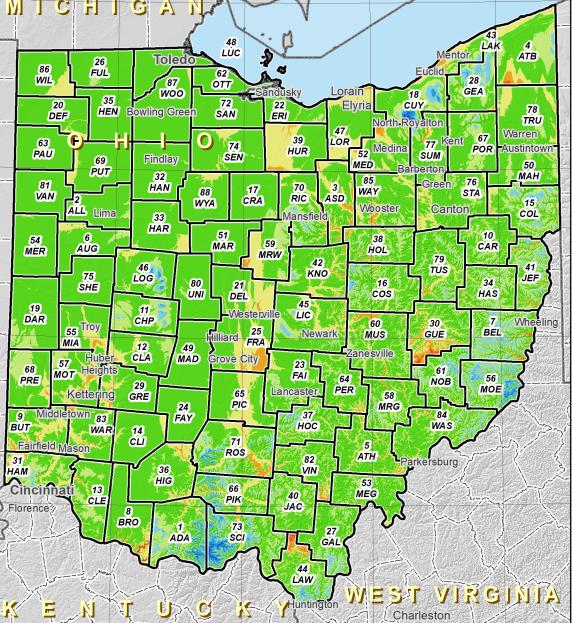 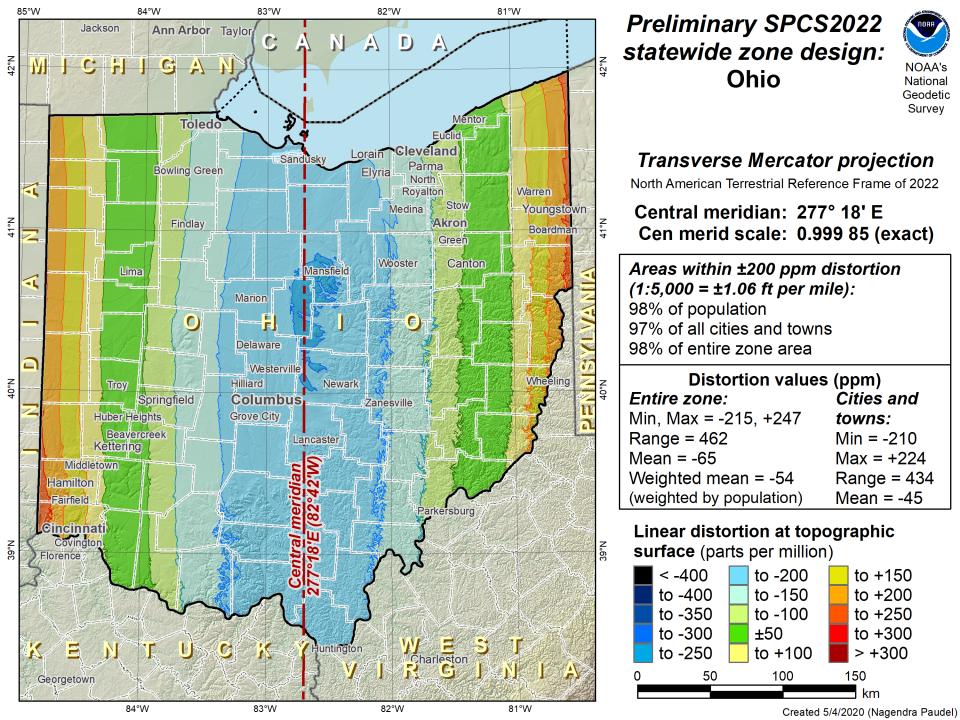 Each has strengths and each has weaknesses.
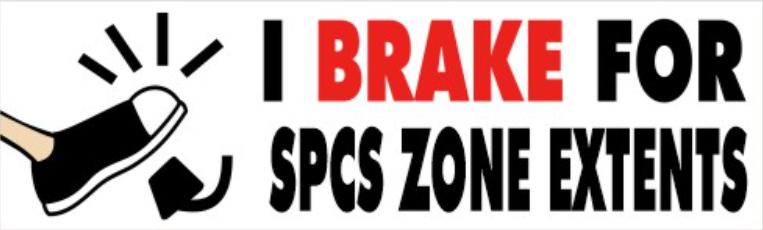 Do you really need to…?
[Speaker Notes: Reminder that you don’t have to cutoff data at any SPCS zone extent  just need to understand that they’re designed with certain extents in mind]
State Plane Coordinate System of 2022 

SPCS2022

Not just Ohio
[Speaker Notes: The following section illustrates the preliminary SPCS2022 zones

There are 4 zones in the NGS design, per request that we design “4-5 zones required to meet the minimum distortion acceptable” set by our design criteria of 50ppm

NOTE the request also included wording: “It is also requested that PennDOT districts be divded into no more than two zones”]
Number of SPCS2022 zones (preliminary)
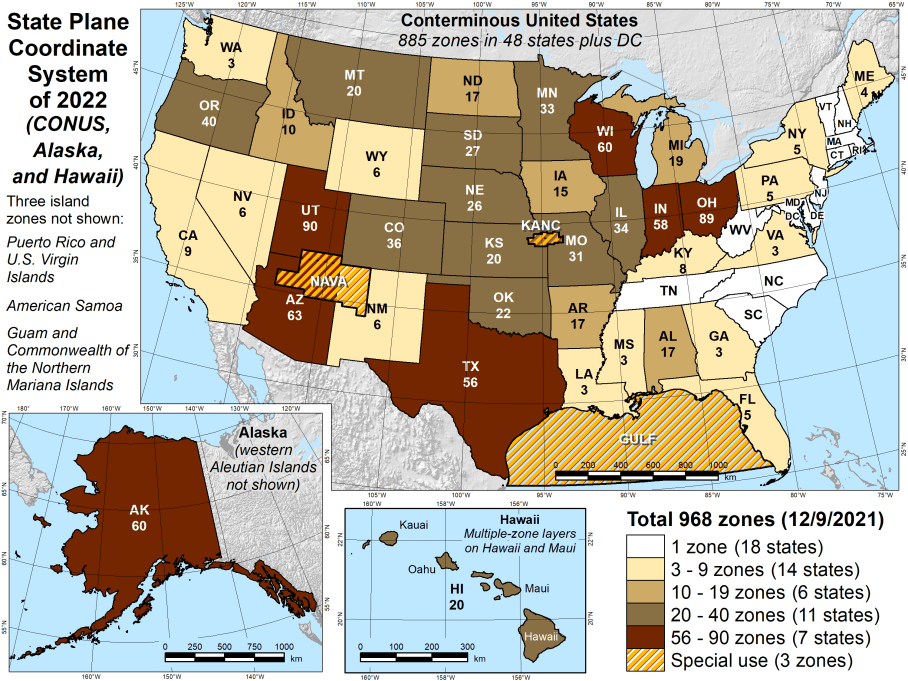 CONUS, Alaska, and Hawaii
Three island zones not shown:
Puerto Rico and U.S. Virgins Islands
American Samoa
Guam and the Commonwealth of the Northern Mariana Islands
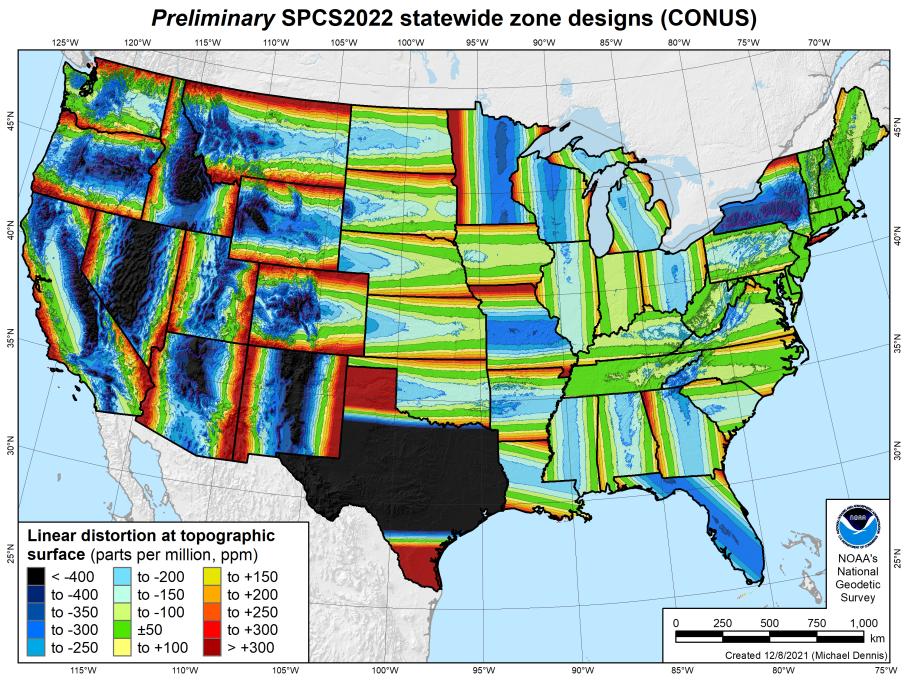 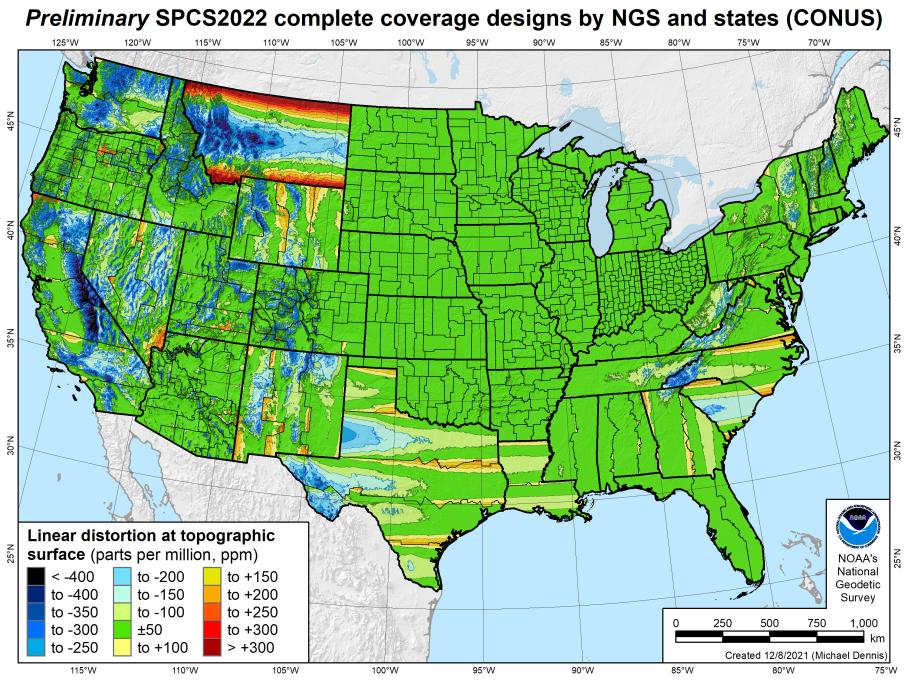 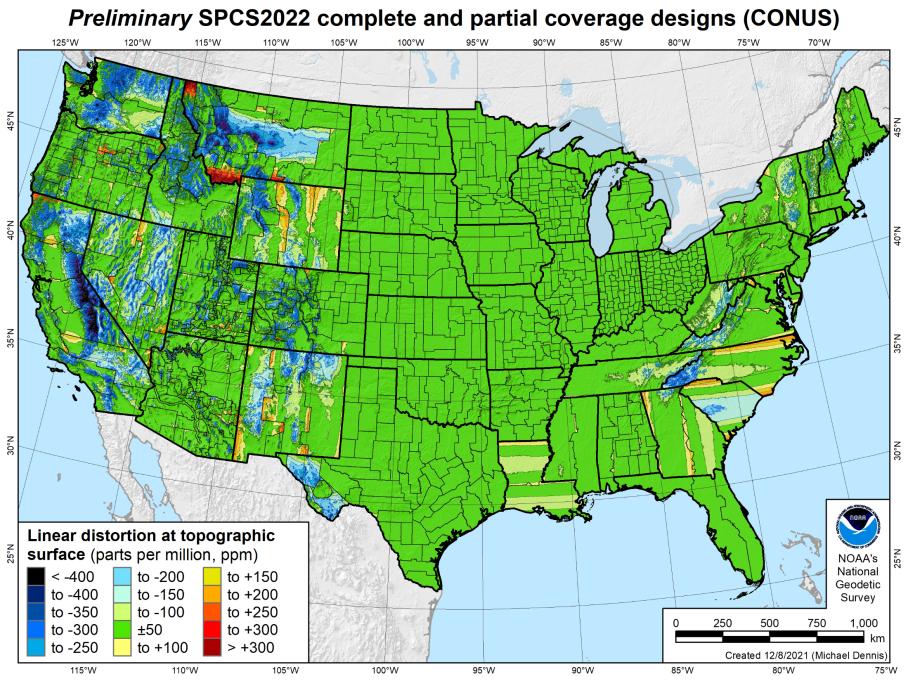 SPCS2022 linear distortion (prelim)
846 zones (CONUS)
Percent within distortion (ppm):
The Survey Foot is dead!

Long live the Survey Foot!

US Survey Foot was deprecated 31 December 2022… now what?!?
[Speaker Notes: We start with the SPCS83 zones as a frame of reference

NOTE that the color shading of these zones is matched to that of the Preliminary SPCS2022 Zones that follow]
What happened to the US Survey Foot?
Deprecated 31 December 2022


Which begs the question
What should you be doing now?
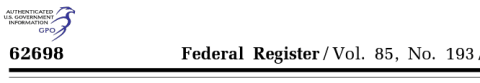 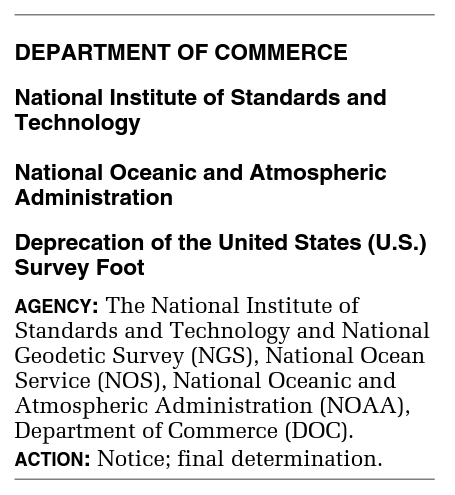 What should you be doing now?
Ask the right questions
Does state law specify US Foot for SPCS83?
40 states do that we know of
Does it specify US Foot for boundary surveys?  (Does that matter?)
We’re not tracking that, it’s not NSRS-related
Prepare for this along with new datums
GeoBoard Geodetic Working Group
Anyone always welcome to any meeting/discussion
Update Monday evening is that it will likely be un-opposed
What should you be doing now?
Prepare for this along with new datums
Understand the difference between sft and ift
2 parts per million
Understand this is not enforced
Neither NIST or NGS are a regulatory agency
We support education/outreach of course
But OPUS, NCAT, etc. will not have US Survey Foot options for output in SPCS2022 zones
2 parts per million (ppm)?
1,000,000.00 sft = 999,998.00 ift
10,000,000.00 sft = 9,999,980.00 ift
1,000.00 sft = 999.998 ift (can you measure that?)

International  1 ft = .3048 m
US  1 ft = .30480061 m (approx.)
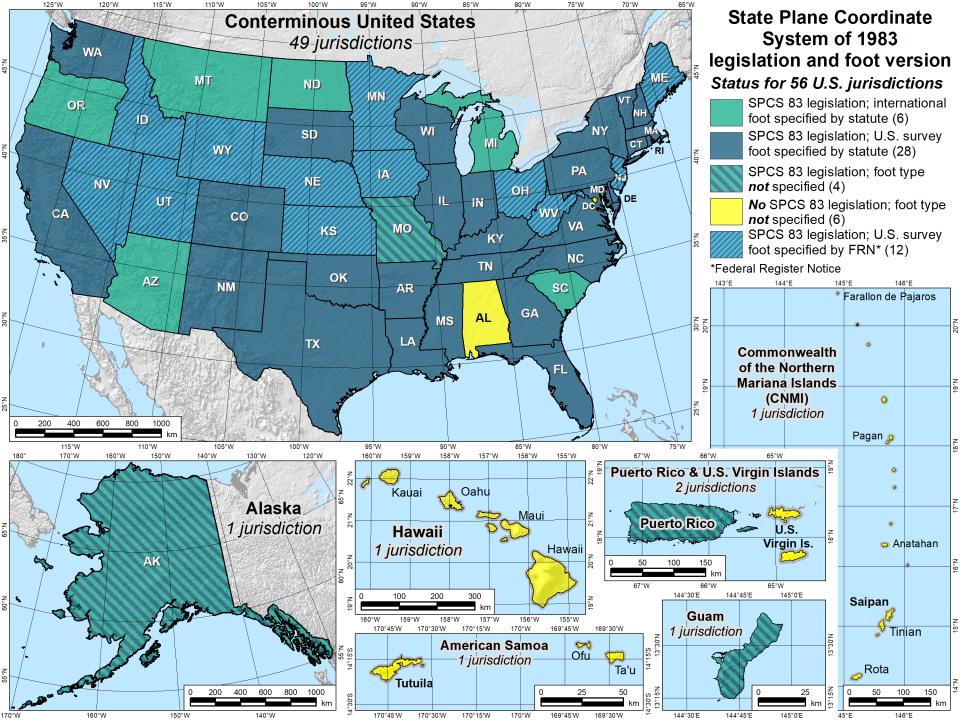 The Survey Foot is dead!

Long live the Survey Foot!

US Survey Foot was deprecated 31 December 2022…
But it will always be available in NGS tools for NAD83 and NAD27 coordinates
Preparing
Inventory heights in your data/datasets
Have you mix & matched geoid models?
Are you tracking levees or other flood control?
Are you managing subsurface utilities?
Access covers, junction boxes, cleanouts, etc.
Maybe geoid differences aren’t even significant?
VADOT story…
Know your goals, know your data.
Preparing
Know the epoch of your data/datasets
consider how you will track this
full to-the-second timestamp on every feature?
Modern survey equipment makes this possible
labeling a year for each dataset?
Easy to add to workflows, datasets/databases, folders
something in-between that works for your needs?
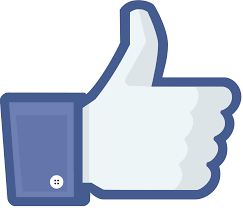 2023.1957
2023:27
20230127
Epoch nomenclature is your choice
Preparing
Reprocessing your data
perfect world = everyone reprocesses everything
what does this mean?
consider an ALTA w/topo
start over with the onsite GNSS-based control
reorient all your shots/ties (hopefully linked)
recreate all the drainage features in new datum
unrealistic! … and unnecessary for majority users
[Speaker Notes: Reprocessing your data
in a perfect world, everyone would reprocess data

consider a final product like you use everyday - a hydro-enforced DEM
starting fresh with the raw GNSS/IMU processing
generate new ellipsoid height point clouds
recreate all the drainage features in new datum



this is totally unrealistic  both from a financial and programmatic perspective]
Preparing
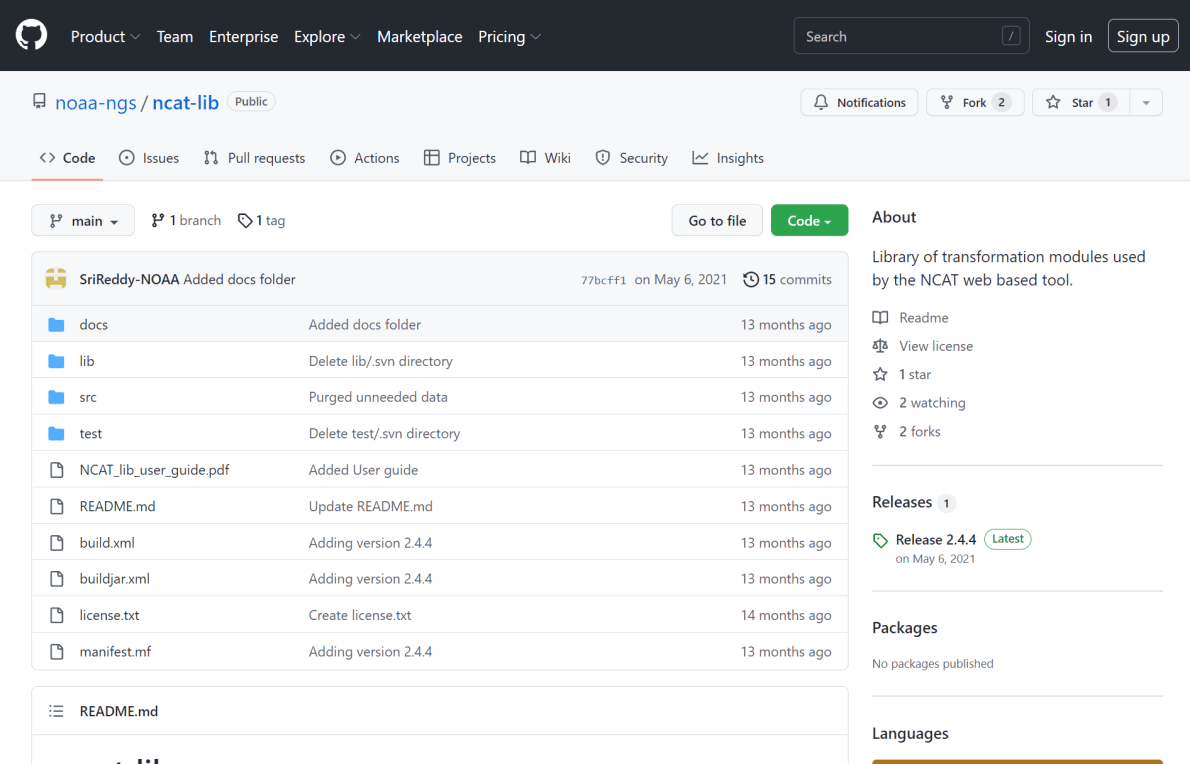 Transforming your data
NCAT - NGS Coordinate Conversion and Transformation Tool
ASCII up/download, Web Services, Download, GitHub
ask your software provider(s) about integration
we envision COTS integrations as most popular method of access
Industry Workshops - May 2021 and August 2022
Esri, Trimble, Blue Marble, etc… all the well known names attended
Geospatial Software Developers’ Summit – Nov/Dec
International & Virtual  US NGS and NRCan CGS
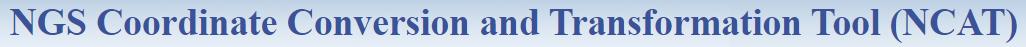 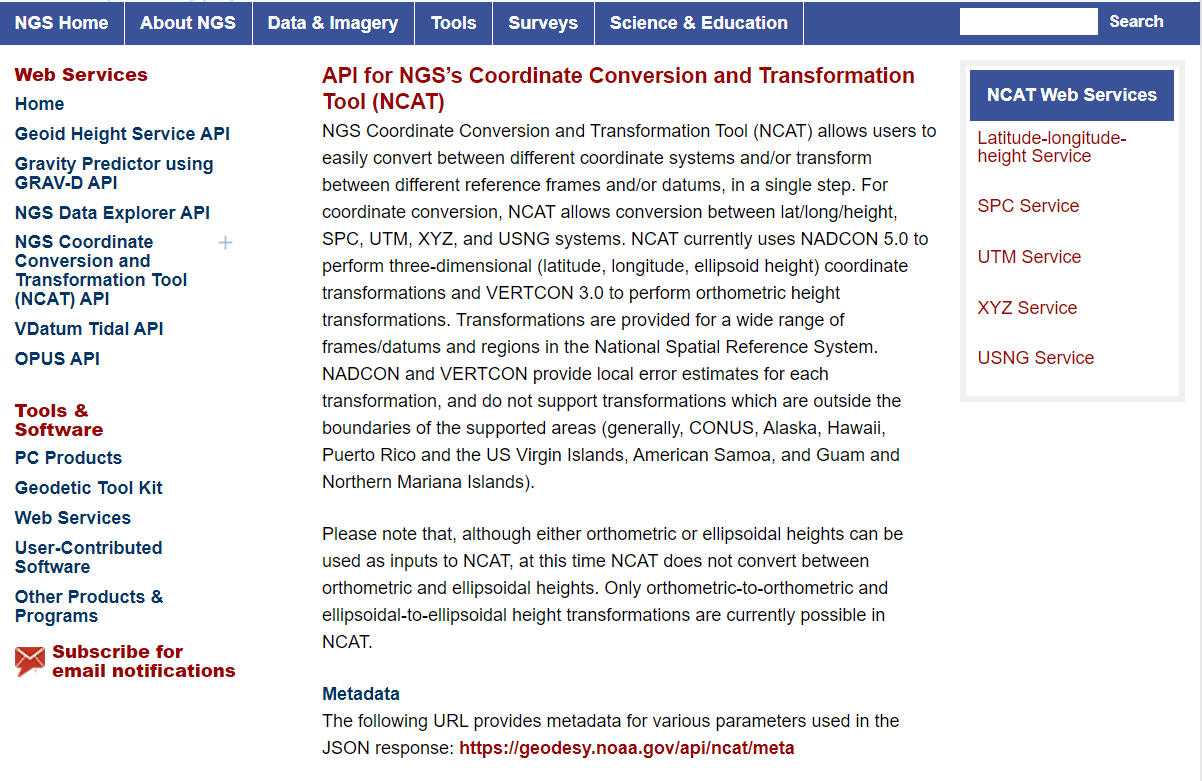 [Speaker Notes: Transforming your data

NCAT - NGS Coordinate Conversion and Transformation Tool

available now: ASCII upload and Web Services

ask your software providers about integration

we envision this as most popular method of access

Industry Workshop held this year – esri, trimble, bluemarble, all the major well known names were represented

labeling a year for each dataset?

something in-between that works for your needs]
Preparing
What can you do to ensure your control will get coordinates in the new datums on rollout?
Re-observe and submit the data to NGS
must be submitted by 30 September 2023
Options to submit your data:
OPUS Share  4+ hrs static data; 2 photos; mark ties
rinse & repeat … as we need redundancy
OPUS Projects  2+ hrs static GPS data
		  5+ minutes RTN-GNSS data, 3x per mark
		Also: photos, field logs, descriptions, survey report
[Speaker Notes: -OPUS Share requires 4+ hrs static data; 2 photos; and a brief description of reference ties (not a full IDB “from the post office”)
 NOTE THAT OPUS SHARE OPTION REQUIRES 2 OBSERVATIONS 
 WHY? WE REQUIRE REDUNDANCY FOR ANY OBS THAT GO INTO OUR DATABASE

-OPUS Projects  2+ hrs data; photos; full IDB style descriptions via WinDesc (*MUST USE WINDESC*)]
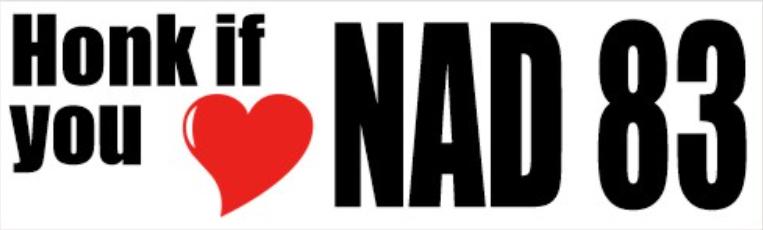 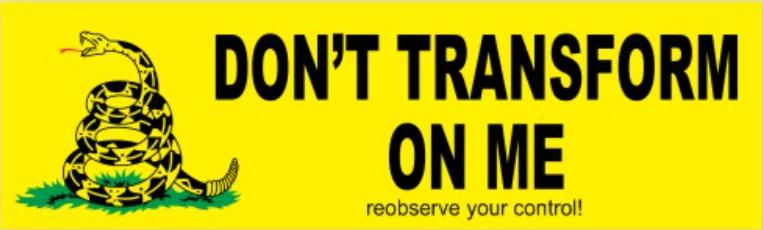 Remember…
What’s the goal of NATRF2022?
Give you the stability in positions that you expect
That’s the point of Reference Epochs (REs)
Akin to the different realizations of NAD83
REs will be published every 5 or 10 years
you choose when you update
in a perfect world, everyone would stay current
aka versions
[Speaker Notes: What’s the goal of the way NATRF2022 was designed, by including EPP2022 and IFVM2022


Does a database of manholes in PA need cm-level coordinate updates on an annual basis?  Probably not.]
Additional Resources
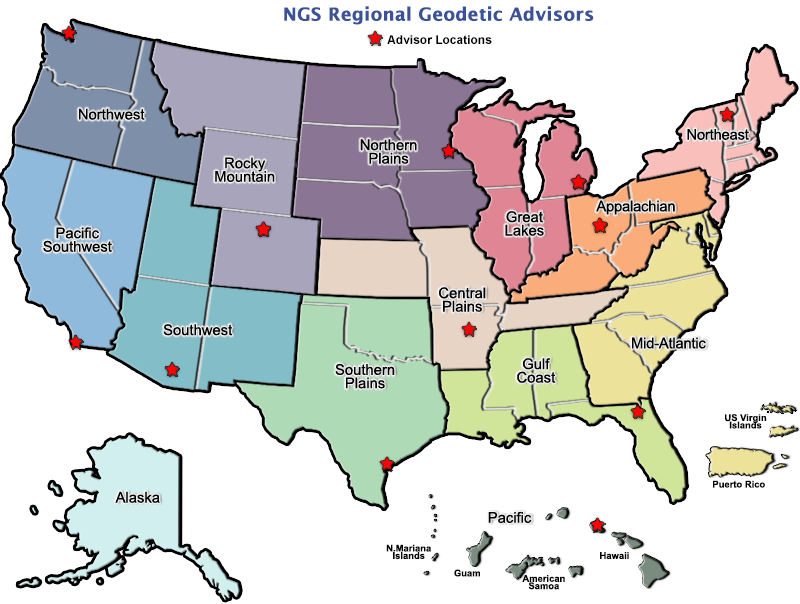 geodesy.noaa.gov/ADVISORS/
Regional Geodetic Advisor Program
14 RGAs across country
We are here to support:
You
Your constituents
Our Federal Partners
Questions about 
NSRS Modernization?
Reach out now
Be prepared
[Speaker Notes: -14 Regional Advisors, we’ve transitioned from a State-based to a Regional Program
-our advisors homepage up there at the top, also easy to find us by querying any major search engine for “ngs advisors”
-if you know Ross Mackay, he is our Chief Advisor, I report to him… 
**ya know, I don’t know why they don’t make him put his photo up here
-we do have one vacant advisor position, that was recently advertised and John up there in Wisconsin is officially retired in oh… 18 days]
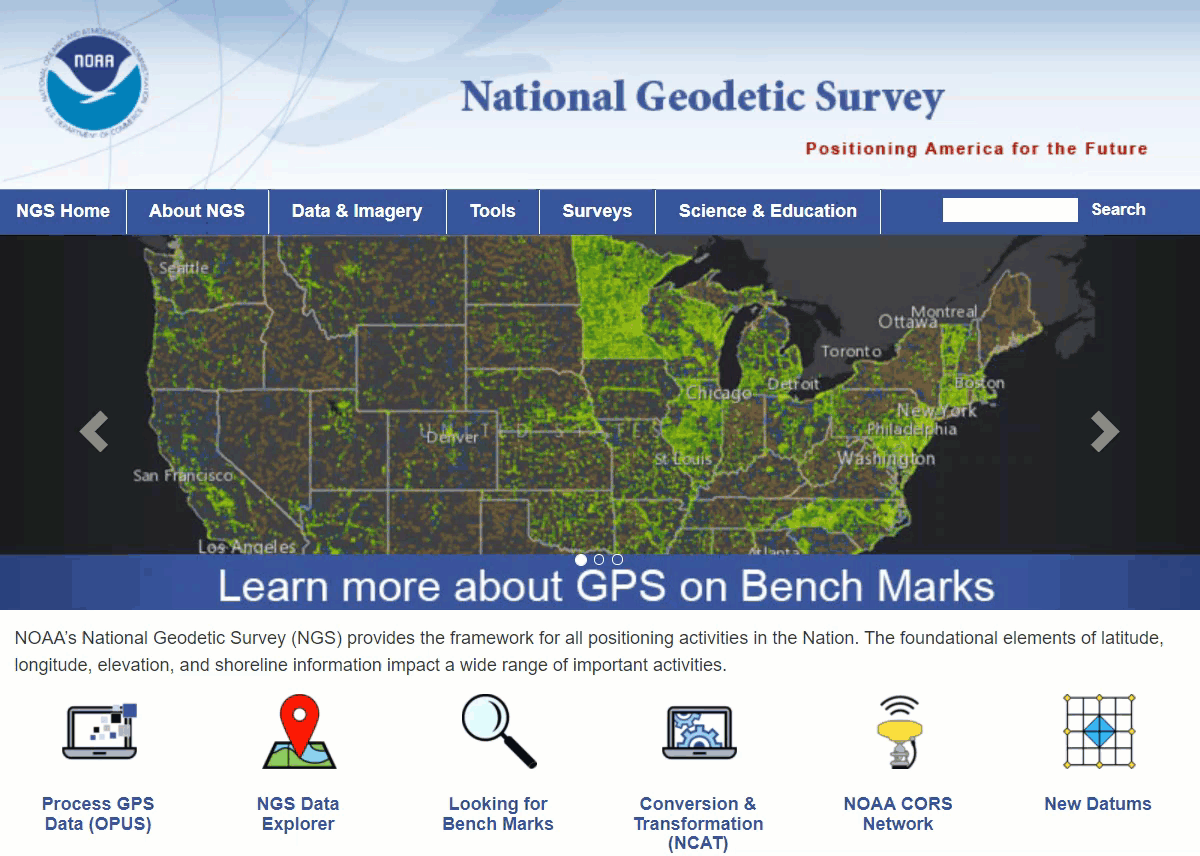 NGS homepage: geodesy.noaa.gov
Educational Videos
<5 minutes
Online Lesson 
(via MetEd/COMET)
~1 hour
[Speaker Notes: Educational videos and online tutorials – 
Our library of lessons and videos are great resources, and will reinforce a lot of information we covered today. 
The videos are just 3-5 minutes long.
the lesson is a deeper dive but still only takes an hour.]
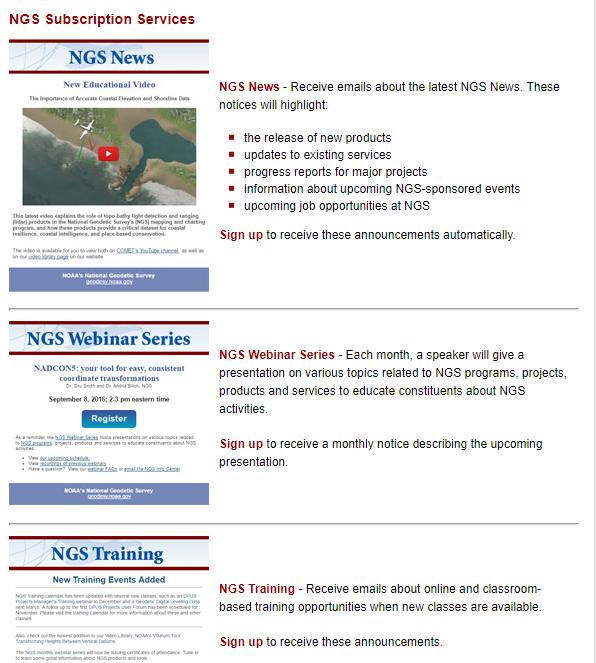 Email Subscriptions
*Only 1-2 messages per month*

NGS News
Includes quarterly NSRS Modernization newsletter
Webinar Series
Training
GPS on Benchmarks
Click this icon on homepage
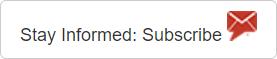 https://geodesy.noaa.gov/ADVISORS/

-use any major search engine: “NGS advisors”
Jeff Jalbrzikowski, P.S., GISP, CFS
Appalachian Regional Geodetic Advisor

jeff.jalbrzikowski@noaa.gov
240-988-5486
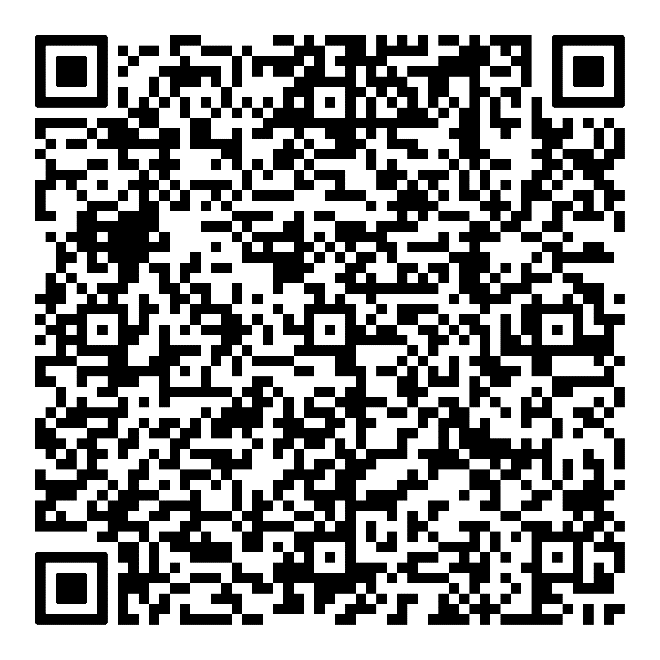 Scan to save my contact info on your phone